Experts in Skin Care
Kutol Products Company
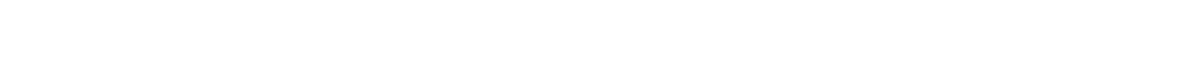 About Us
Clean Hands for a Healthy World
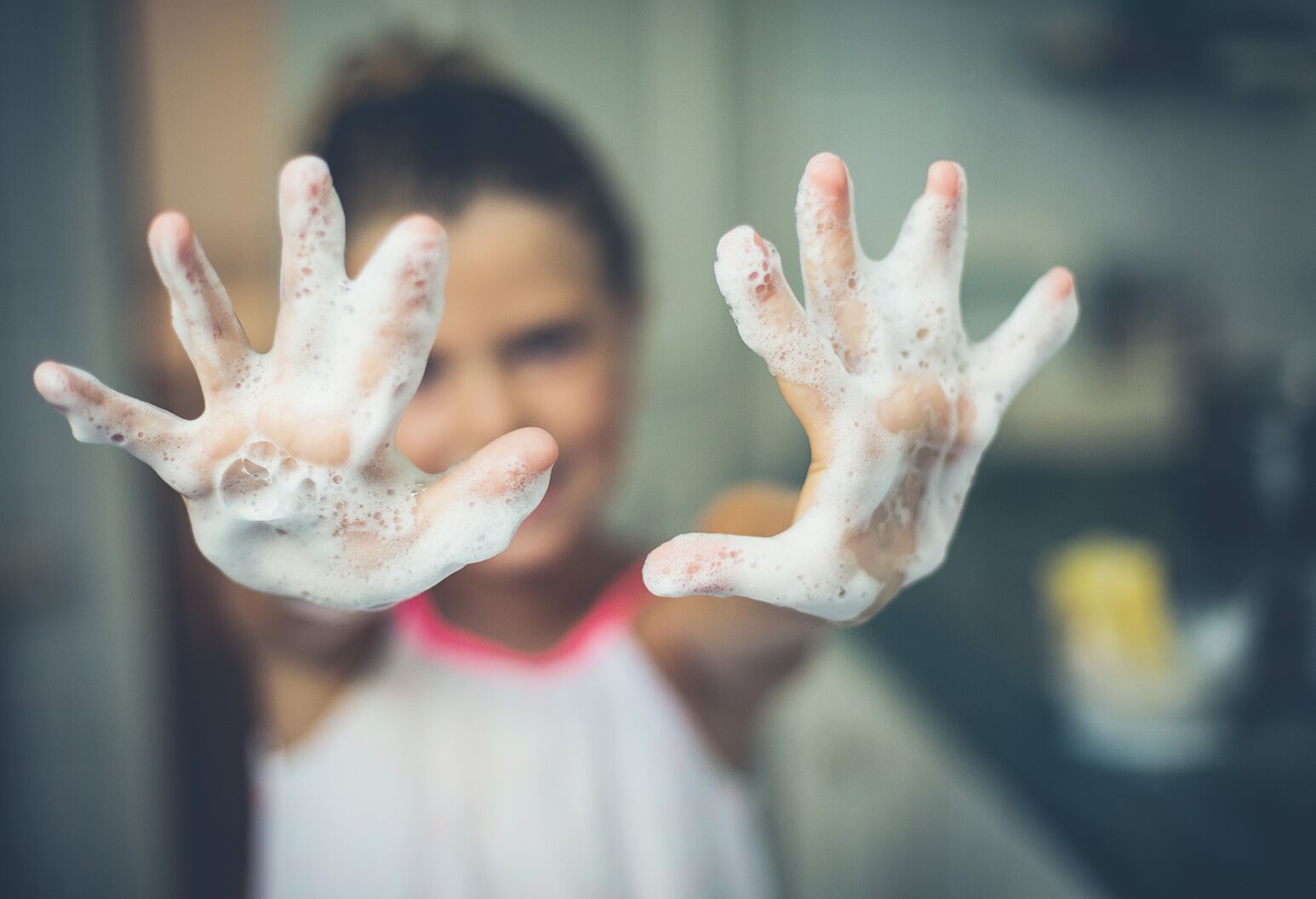 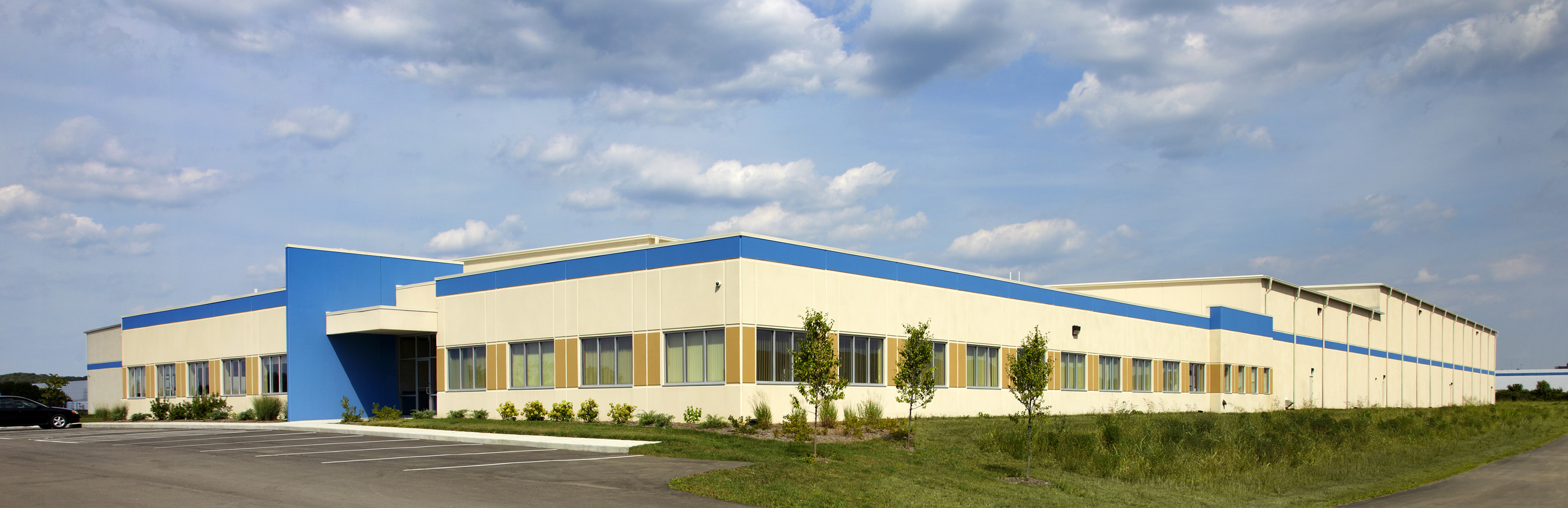 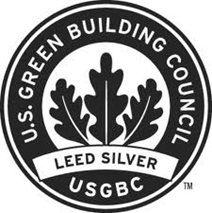 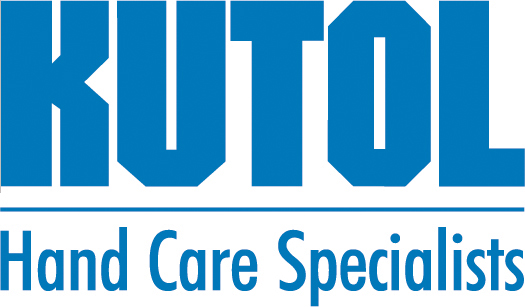 FDA-registered, LEED Silver Certified Facility
Sole Focus on
Skin Care
Fourth Generation Family Owned
[Speaker Notes: FDA – All products are made in our LEED Silver Certified manufacturing facility in Cincinnati, Ohio
Skin Care ONLY Focus  
No leveraging to buy SKUs outside of skin care
Full line from General Purpose to Heavy Duty
No retail – focus on away-from-home skin care products
4th Generation  – 100 yrs in business. Not for sale = Stability]
The Kutol Difference
100+ Years Have Made Us the Experts in Skin Care
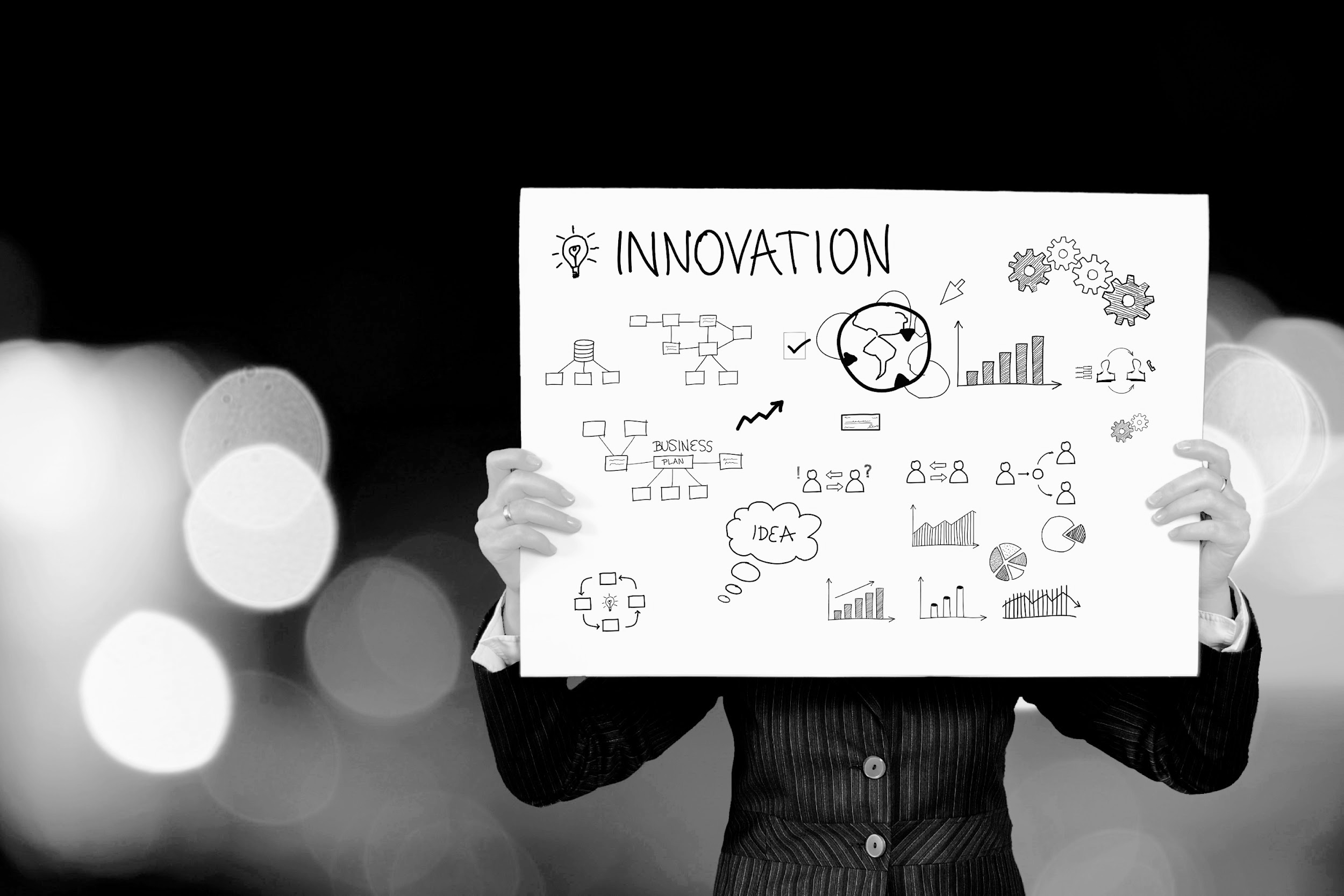 Stability
Value
“
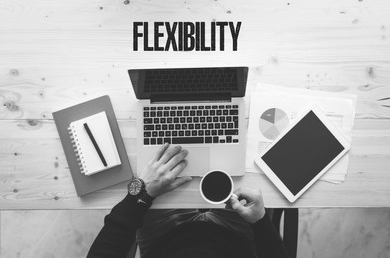 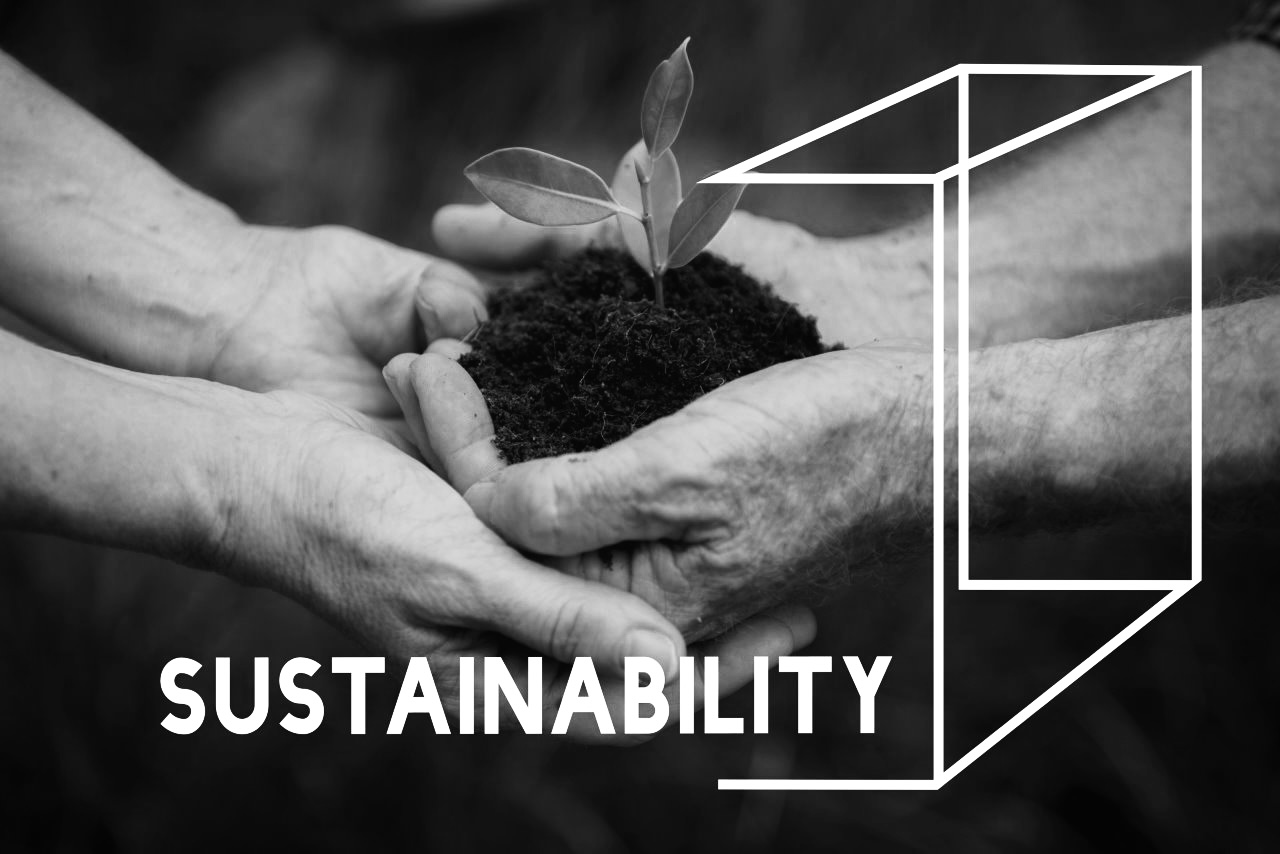 These are the five promises Kutol makes to our customers and partners – they guide every decision we make.
Tom Rhodenbaugh
President
”
[Speaker Notes: {Tom’s quote}: Five promises Kutol makes to our customers and partners:
Stability
Family owned business not for sale
Innovation 
Dispensing & Packaging Options
Top dispensing prevents dripping & equates to cost savings
1 refill platform across all dispenser styles
New Top Fill, sealed sanitary counter mount system launching soon
Value
Efficient production practices + proprietary dispenser programs + reliable and consistent service =
Unmatched VALUE to our customers
Flexibility
Private Label Expertise
Many Network members currently utilize Kutol as a Private label brand
New Kutol “DECO” dispenser for best in class end user branding
Customized member partner literature
Sustainability
LEED Silver certified facility ensures a high degree of “green” compliance
Offer Green Seal™, BioPreferred™ and Eco Logo products that are tested and certified to meet or exceed environmental standards]
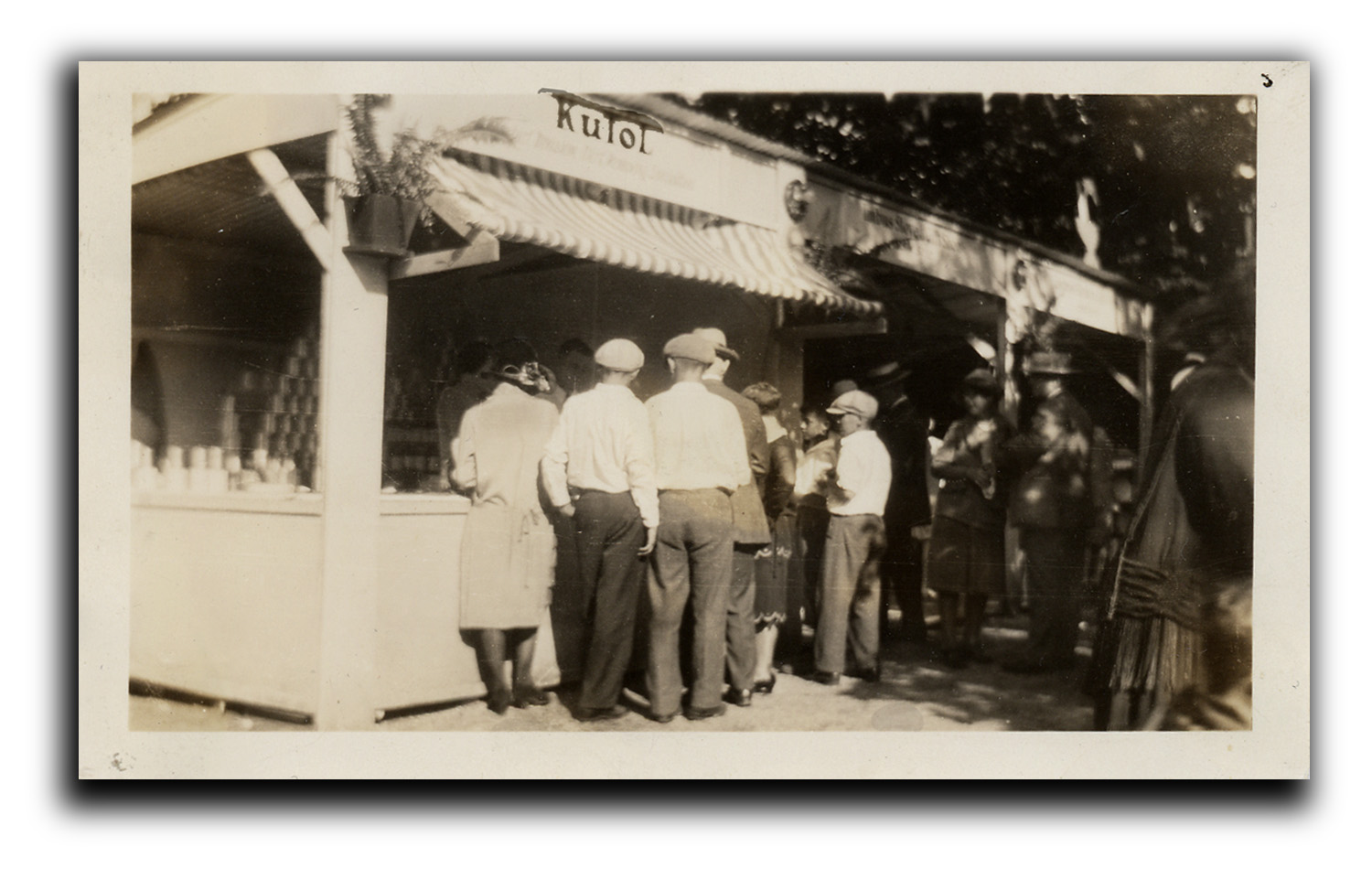 Stability
Founded in 1912
Investments in capacity and quality
Longevity of dispensing platform
15 years
6 million dispensers
Dispenser system sticks
[Speaker Notes: Let’s highlight one key promise we make to our stakeholders: Stability

Founded in 1912
100+ years of focused experience in skin care
Family owned with thoughtful succession planning – we have the next 30+ years of ownership (of leadership?) planned out

Investments: 
Capacity = fill lines, supply chain partners
Quality = tech center

Longevity of dispensing platform
Since we launched our current wall mount dispenser platform in 2007, we’ve had iterations, but the platform remains the same
In that time, we’ve placed more than 6 million dispensers
It’s a dispenser system that sticks = profit in product, refills, etc.


**For internal purposes
Dispenser placement breakdown (Jan 2009-July 2022)
DECO – 94,029
DECO NT – 2,309
Designer Series – 1,748,096
Designers Series NT – 270,316
EZ Foam – 3,655,400
EZ Foam NT – 263,747]
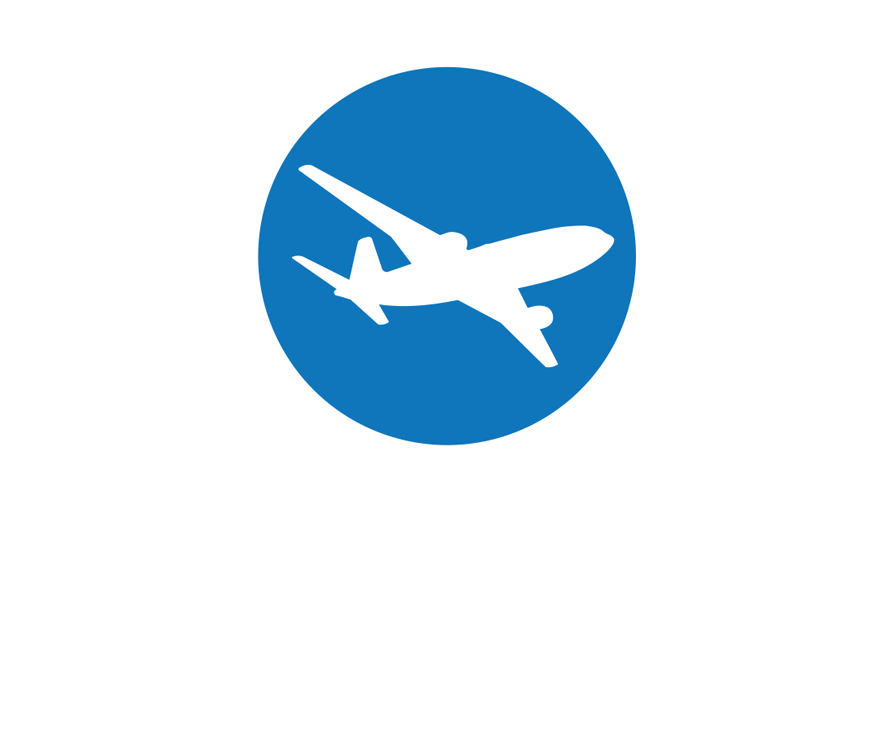 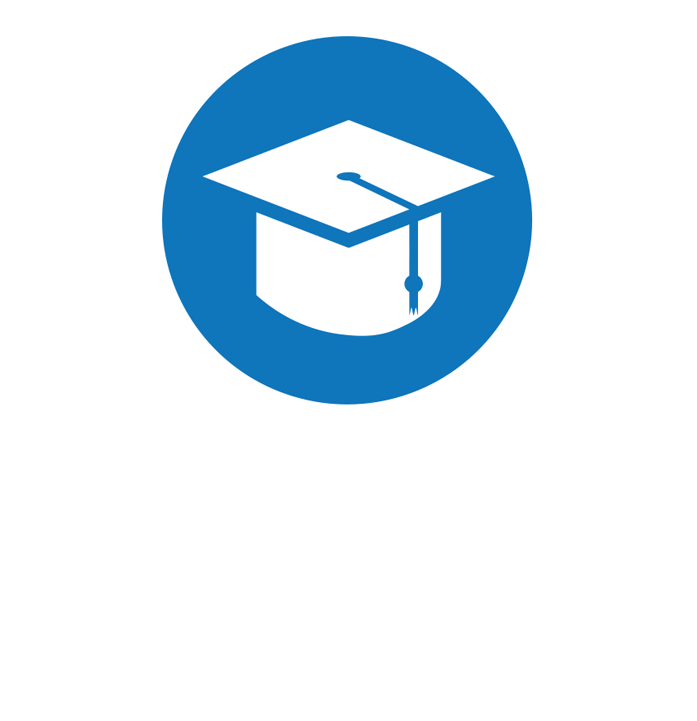 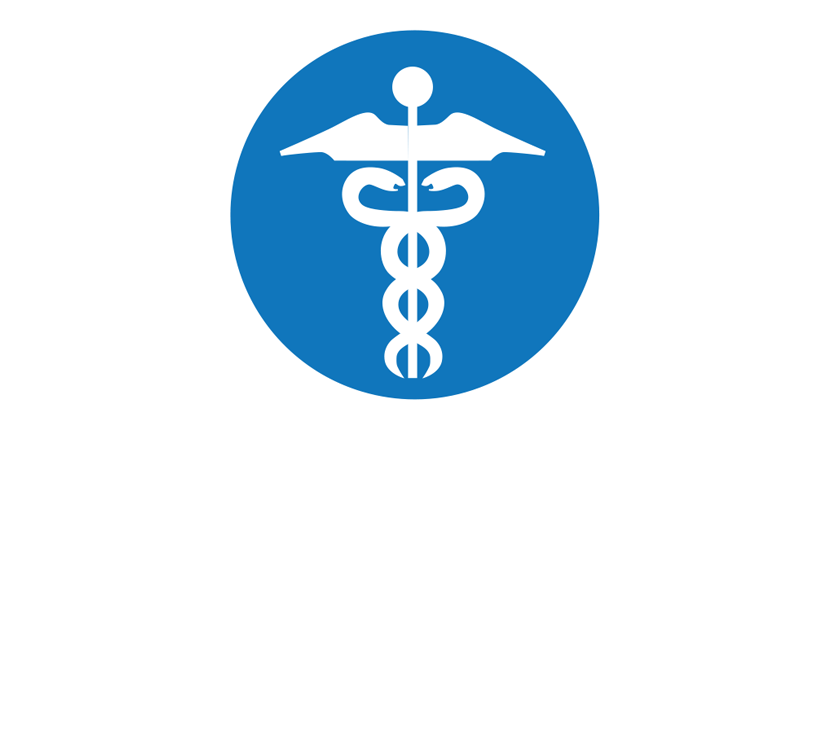 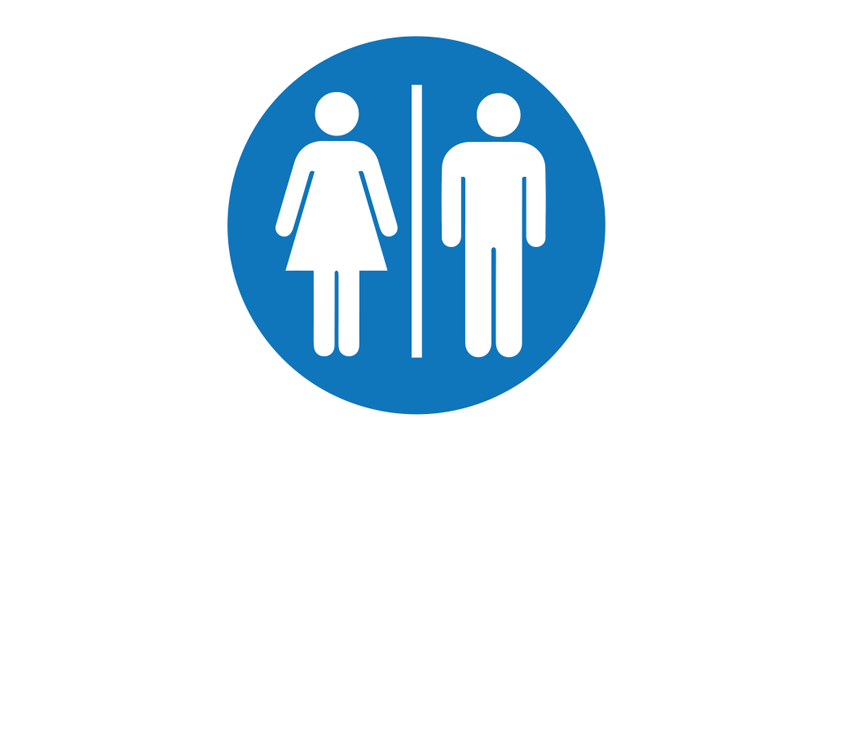 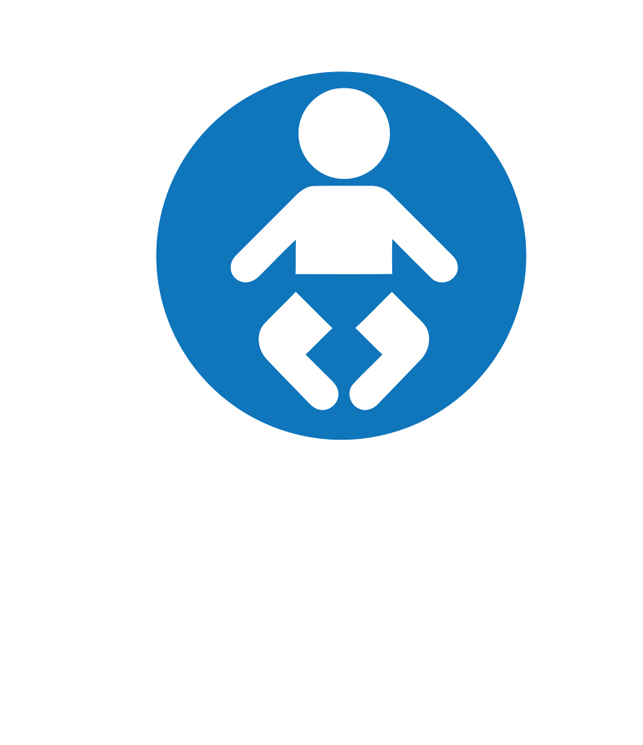 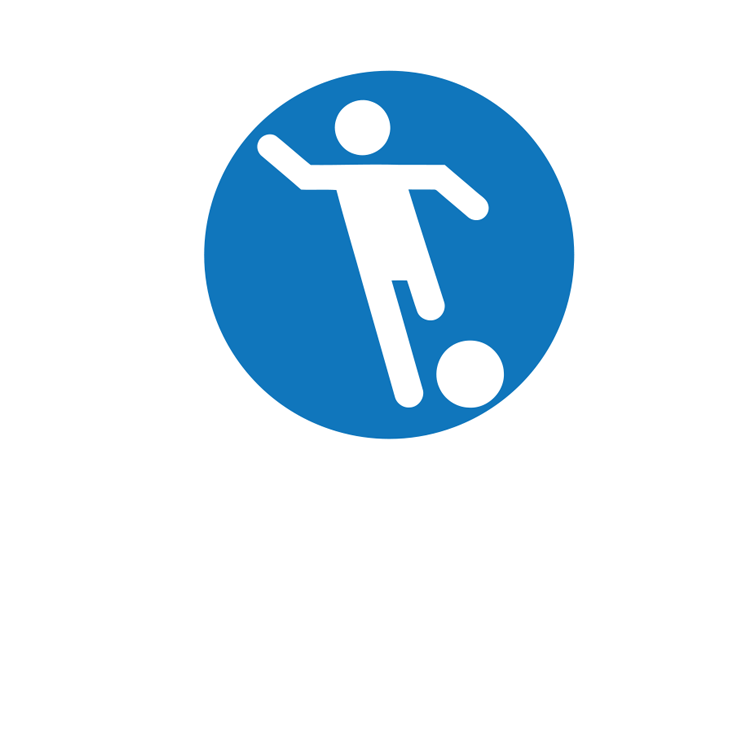 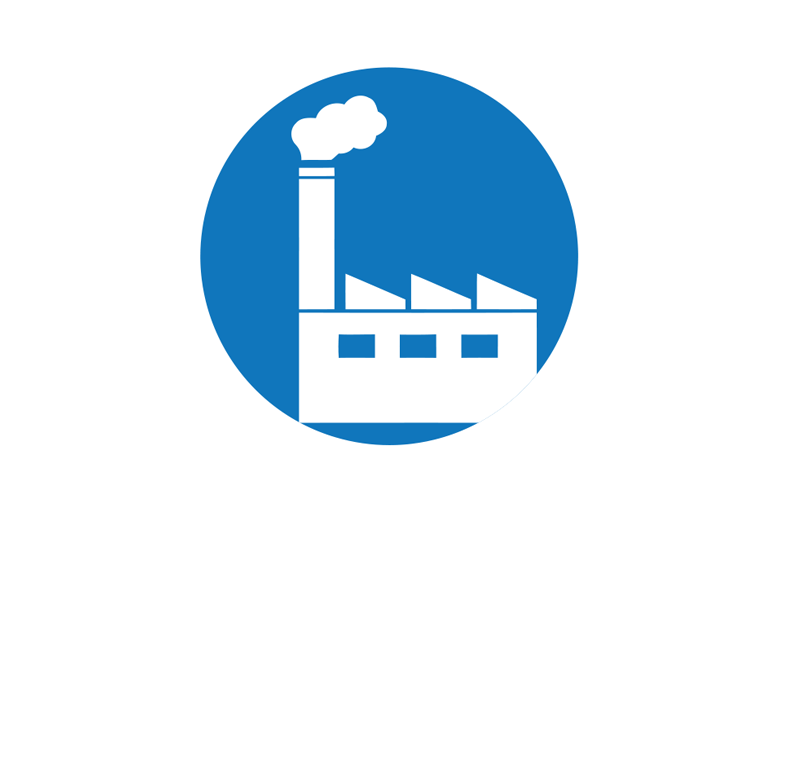 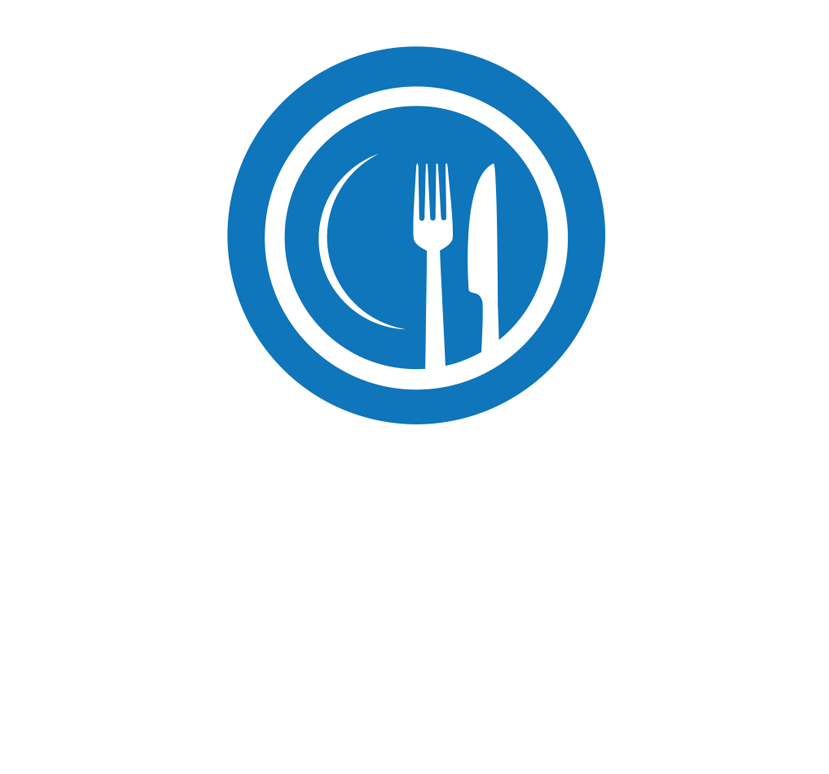 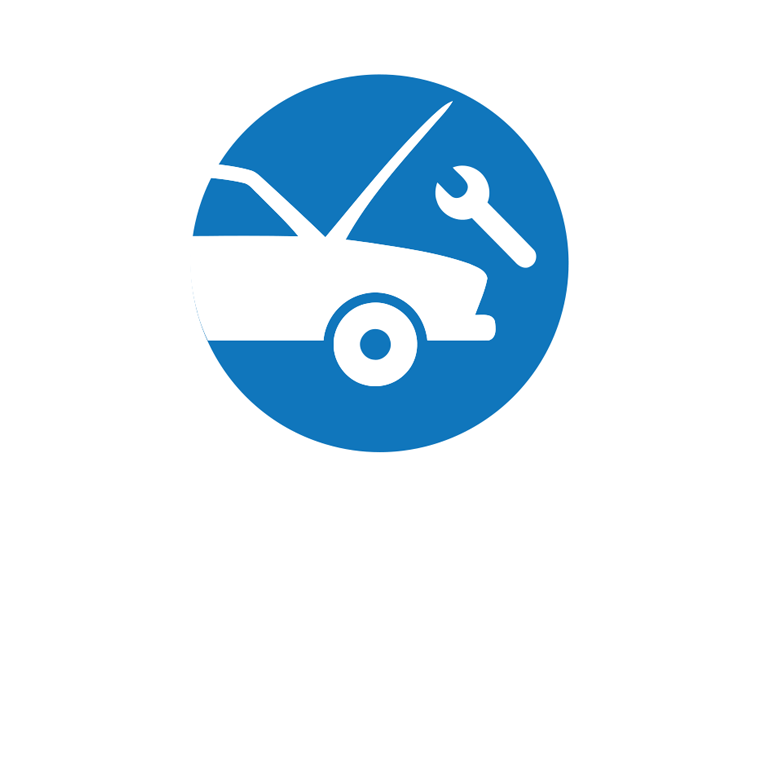 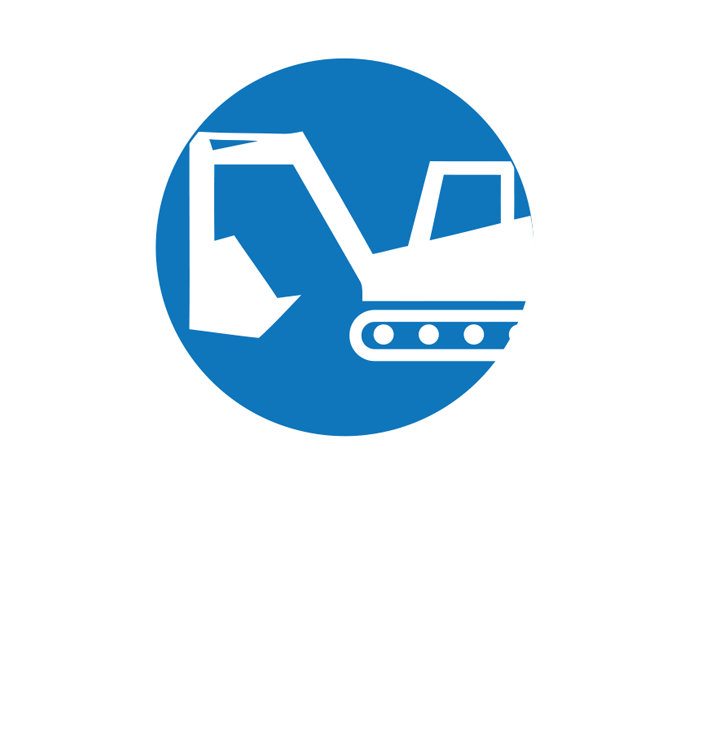 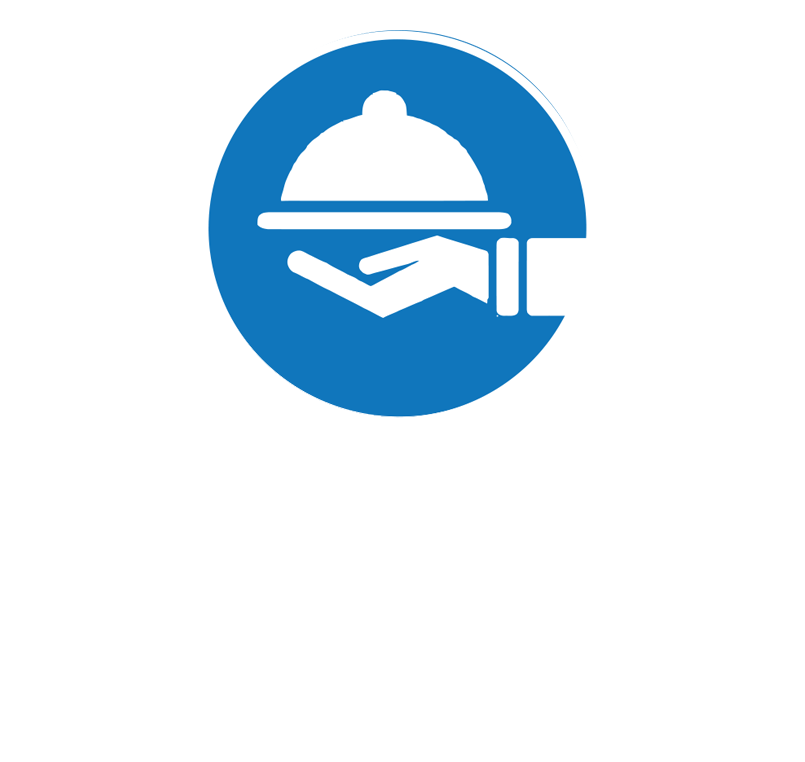 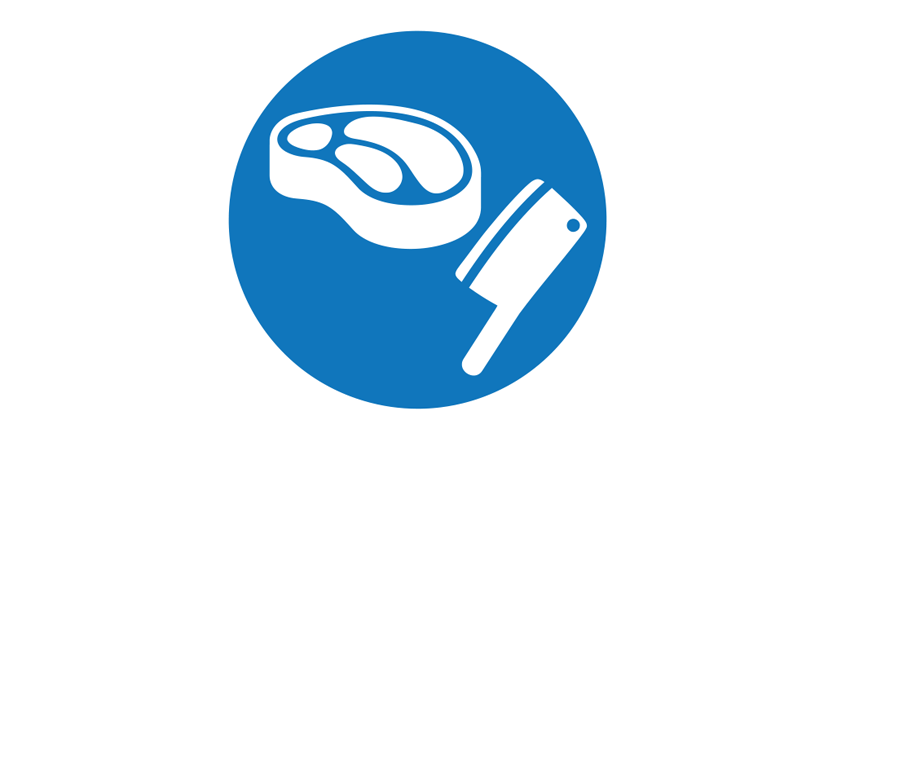 Segment Strengths
Market-based Solutions
[Speaker Notes: These segments show the many segments where we have strengths in meeting the needs of our customers and end-users]
Scalable, Thoughtful Growth
2021 and Beyond
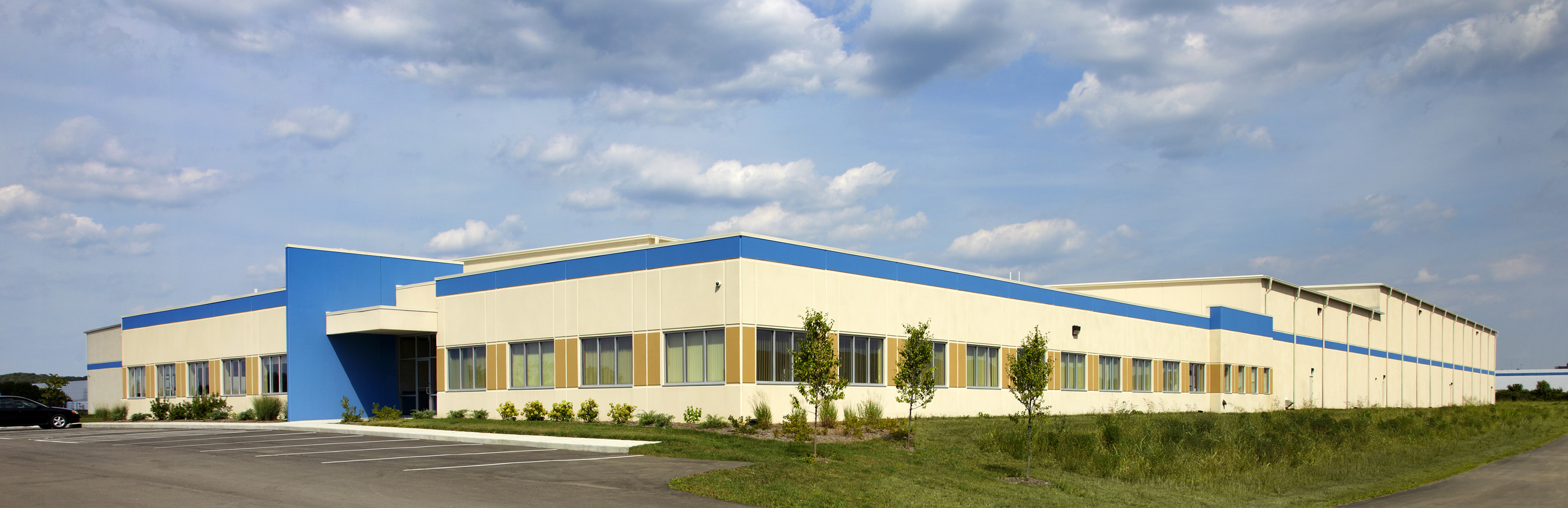 Pandemic Bump
Tech and Innovation
Sanitizer Shift
New Product Offerings
[Speaker Notes: 2020 taught us all a lot – we are using this knowledge to fuel our scalable, thoughtful growth.

Topics top-of-mind:
Pandemic bump and business shift to sanitizer – what will this look like moving forward?
Investing in tech and innovation
New product offerings to answer customer and industry needs]
Our Brands
Commercial and industrial hand care solutions
For everyday handwashing and sanitizing
For hard-to-clean soils and stains
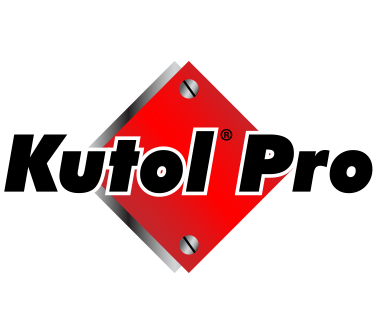 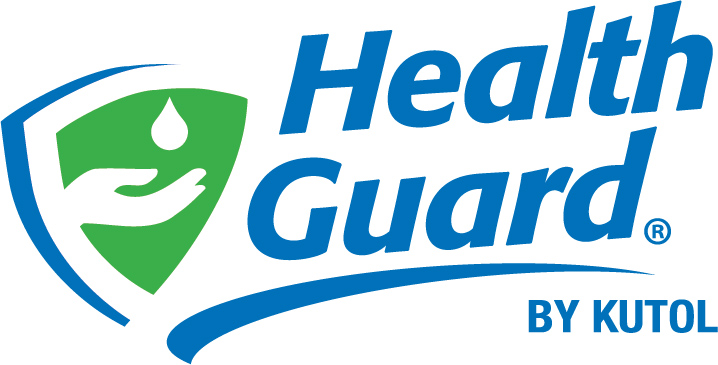 General purpose hand care
Heavy duty, industrial hand care
[Speaker Notes: Kutol brands: general purpose and heavy duty
Full product lines]
Dispenser Options
No Touch or Manual
Top Dispensing
Benefits of this technology
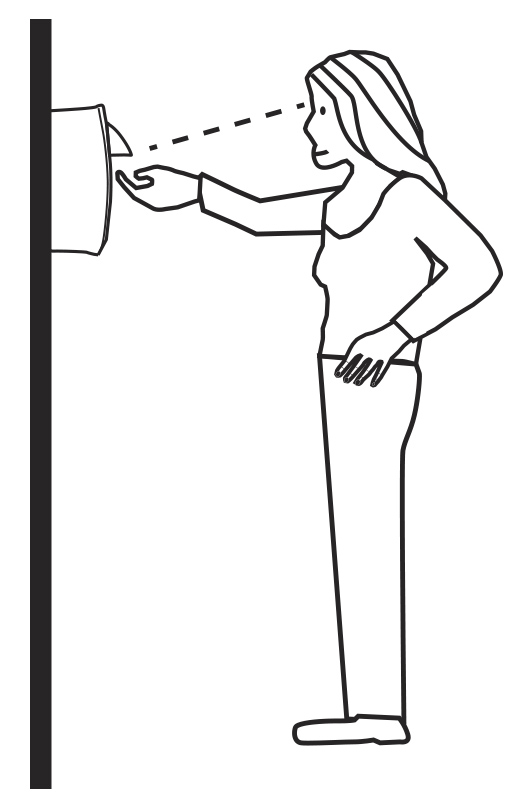 [Speaker Notes: Innovative top dispensing technology – one of the only JanSan suppliers to offer this
Top dispensing prevents dripping = cost savings
No drip tray needed!

Top dispensing placement eliminates valve leaks
Better dispensing visibility: eye-level
Reduces wasteful pushes and extra product dispensing
Saves on product and cost]
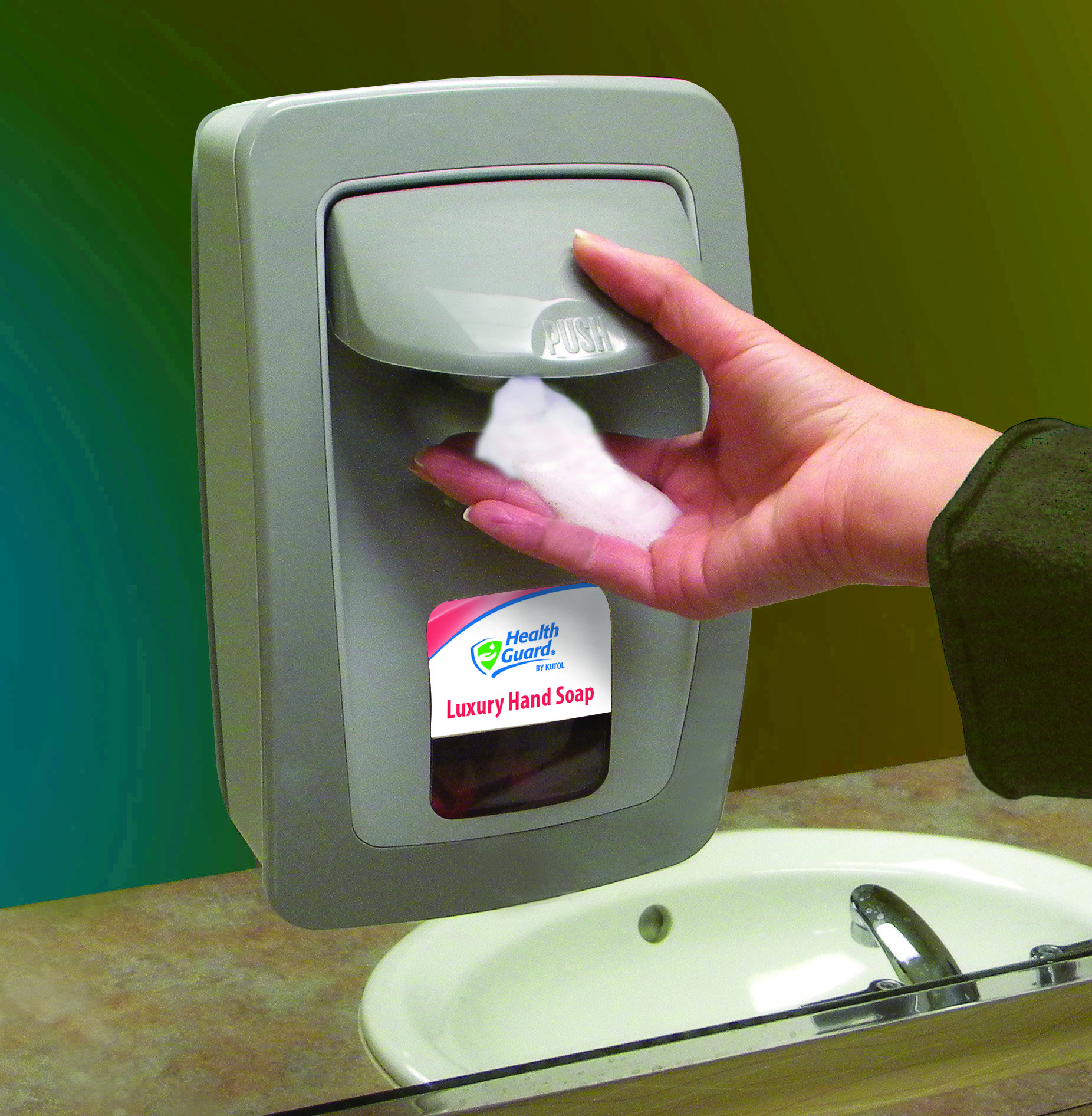 No Touch and Manual
Wall Mount, Counter and Floor Stands
Designer Series
Sleek, modern styling
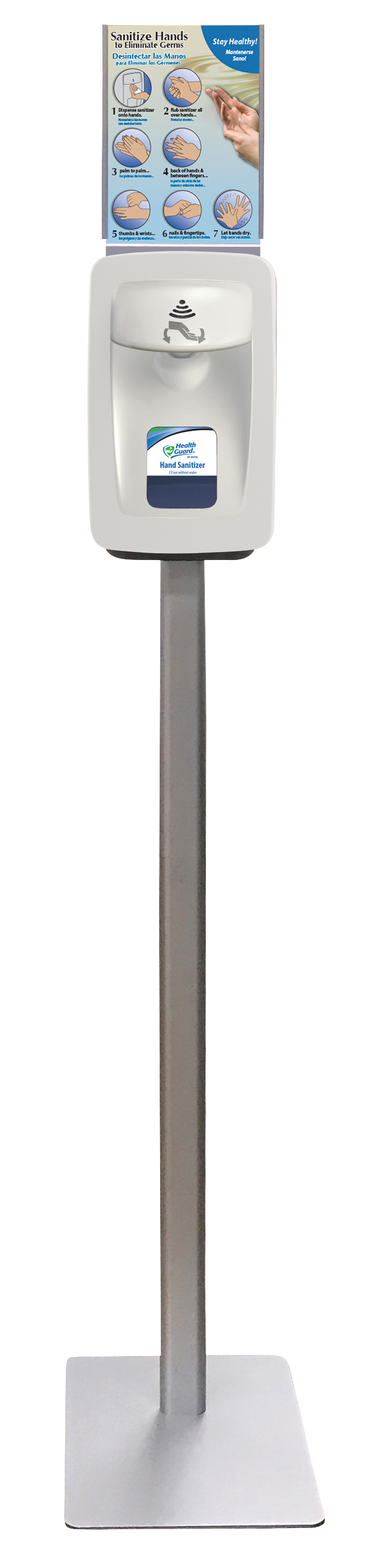 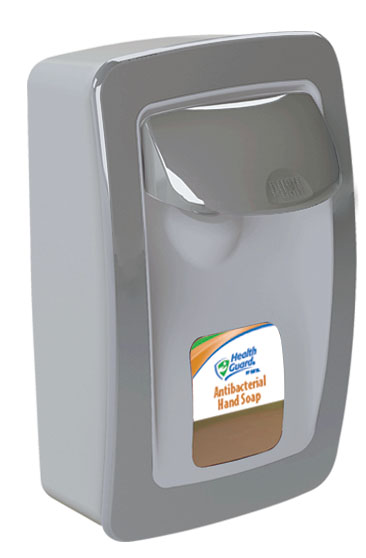 Manual
(six color options)
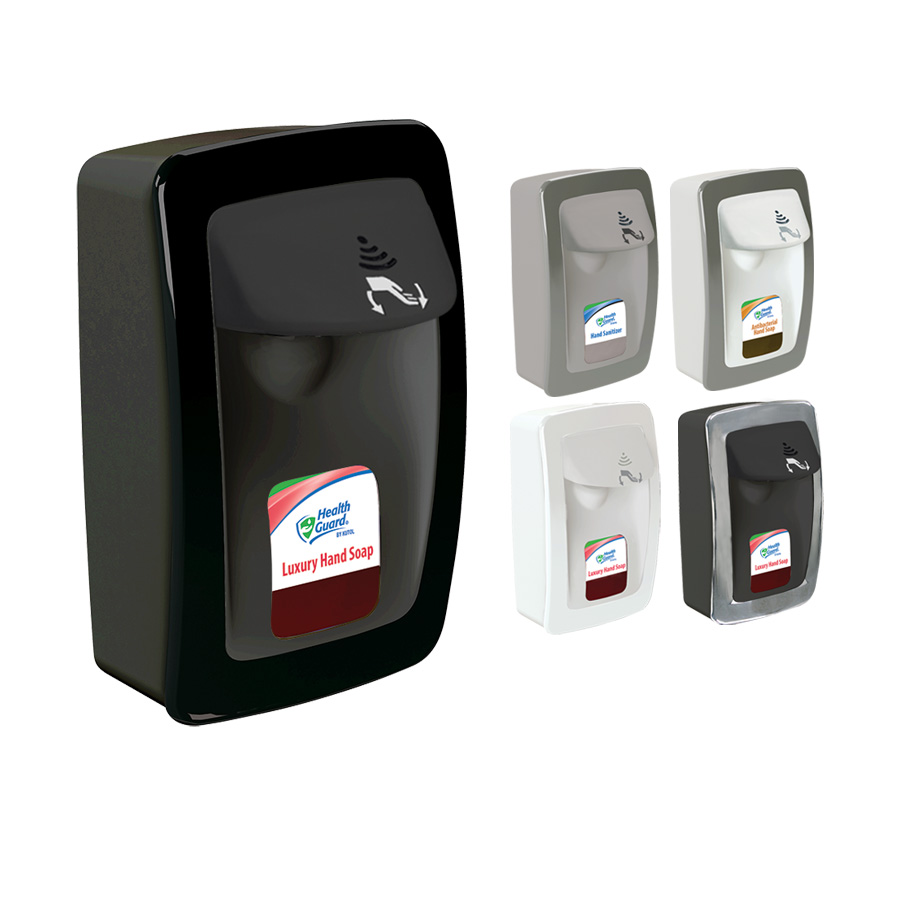 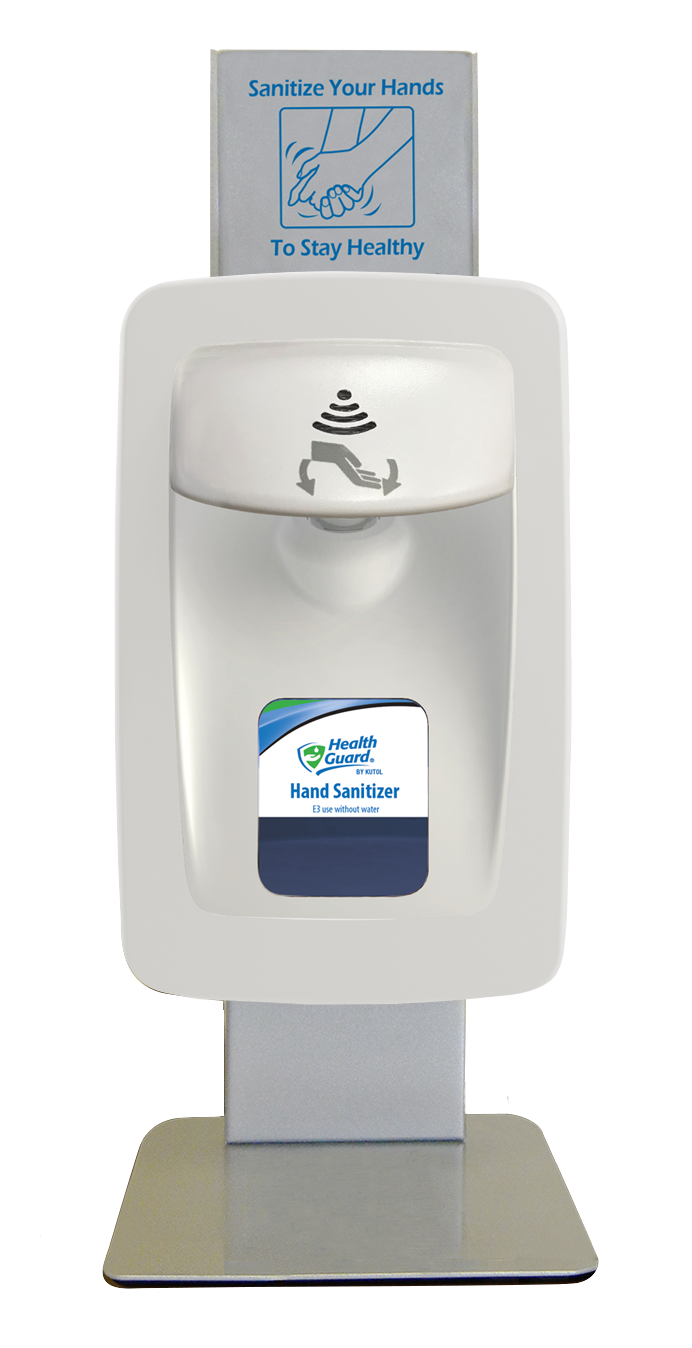 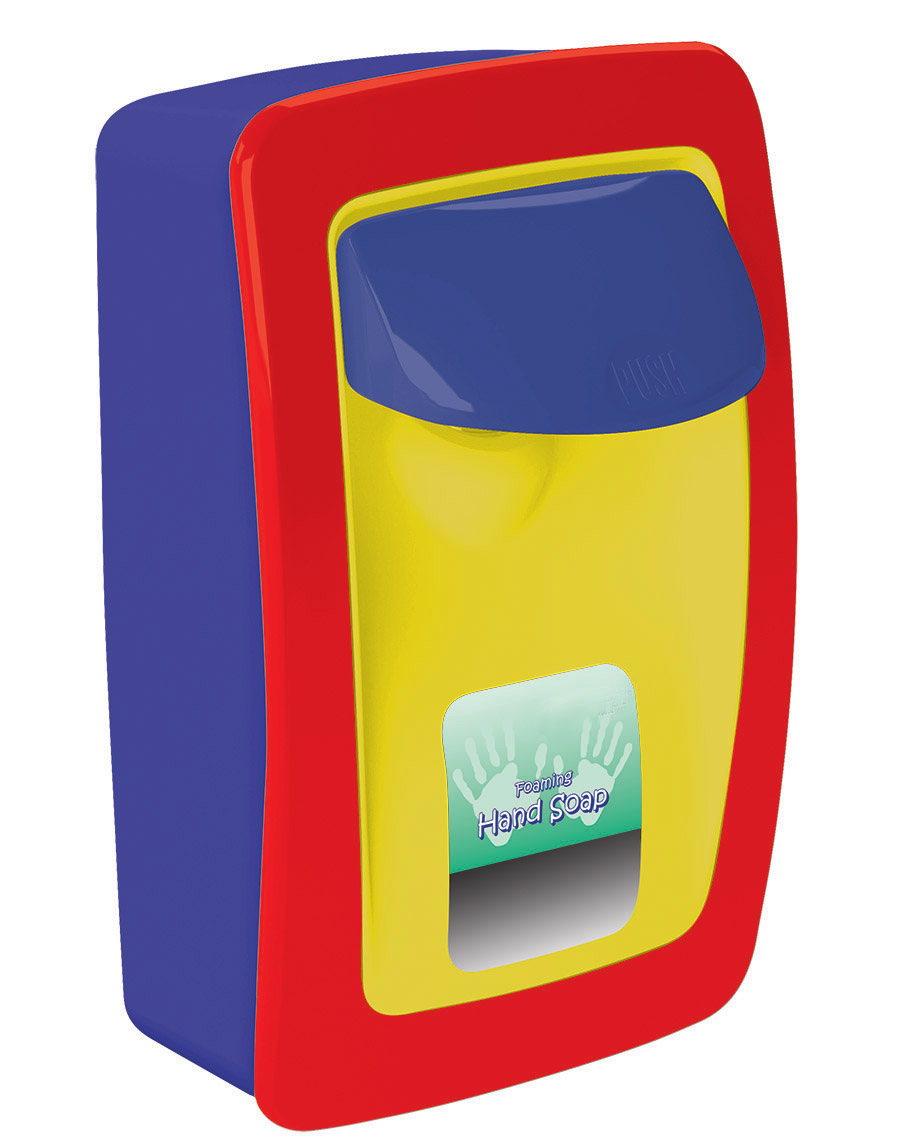 No Touch
No Touch and Manual
Wall Mount
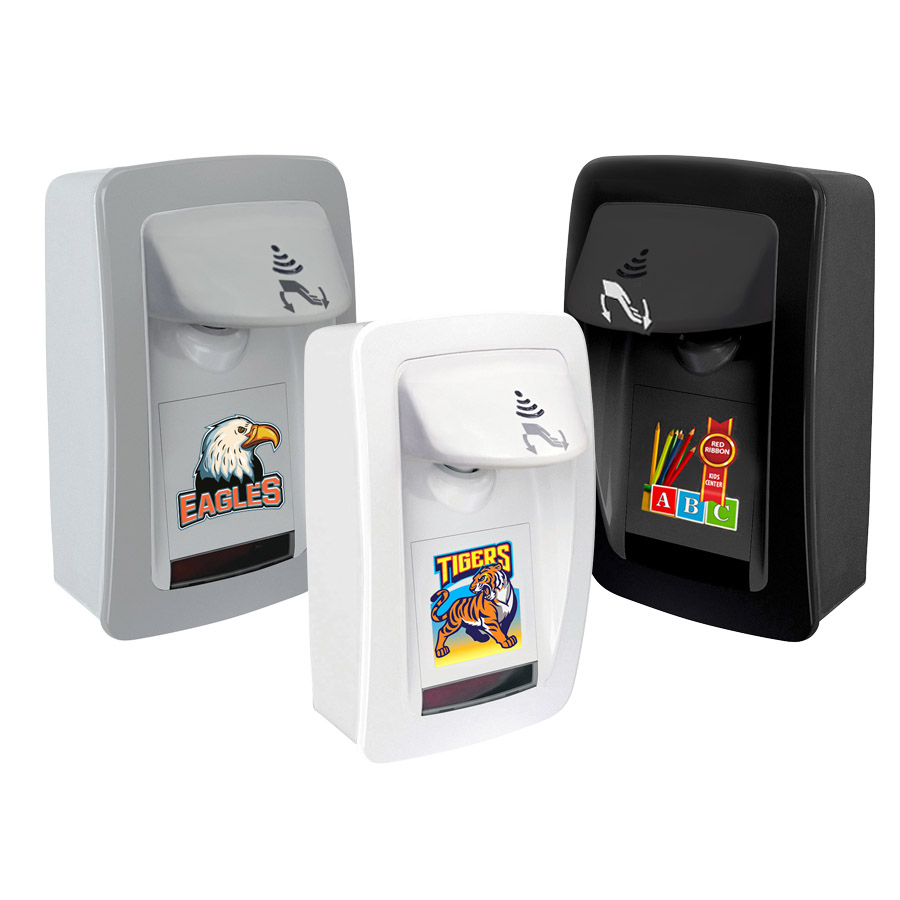 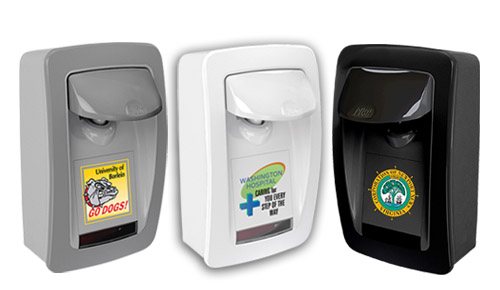 DECO
Custom branded
Full-color printing
Manual
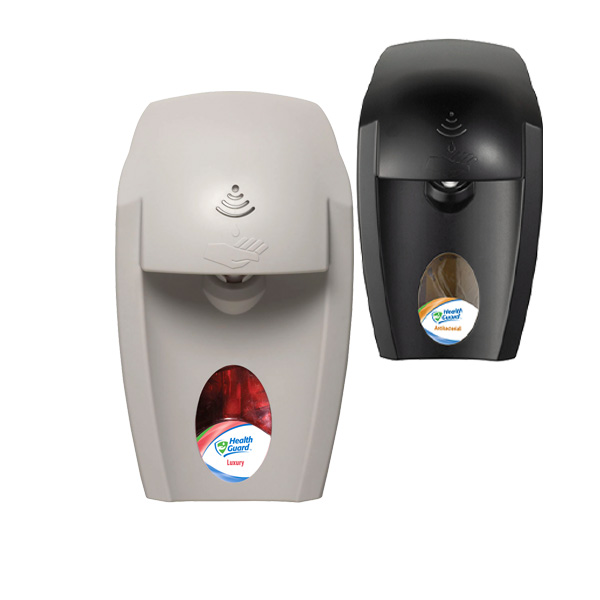 No Touch
EZFoam®
Durable and economical
Counter Mount, Sinktop and Portable
TOPFILL™ Counter Mount: Manual and No Touch (coming soon!)
Patented design – refills from ABOVE the counter
Sealed system eliminates risk of contamination
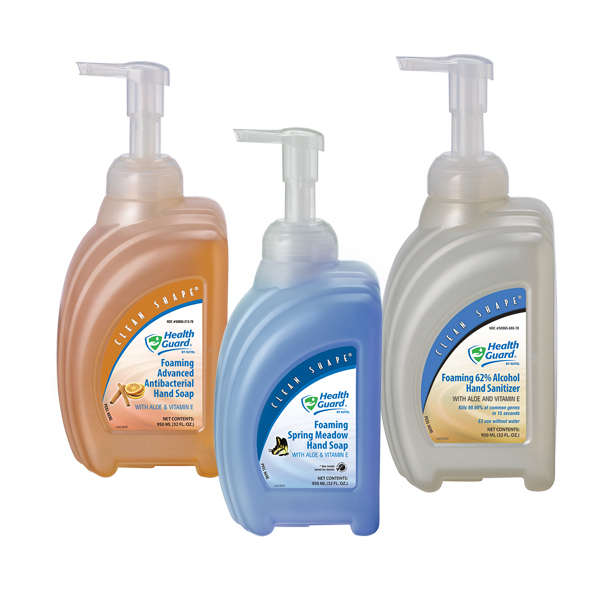 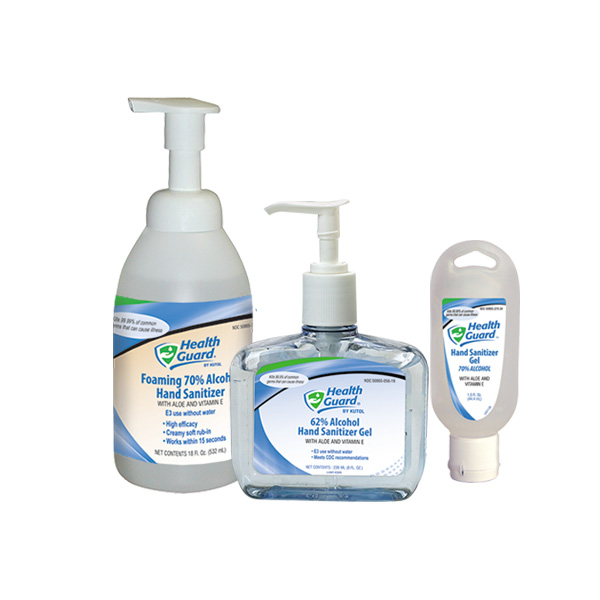 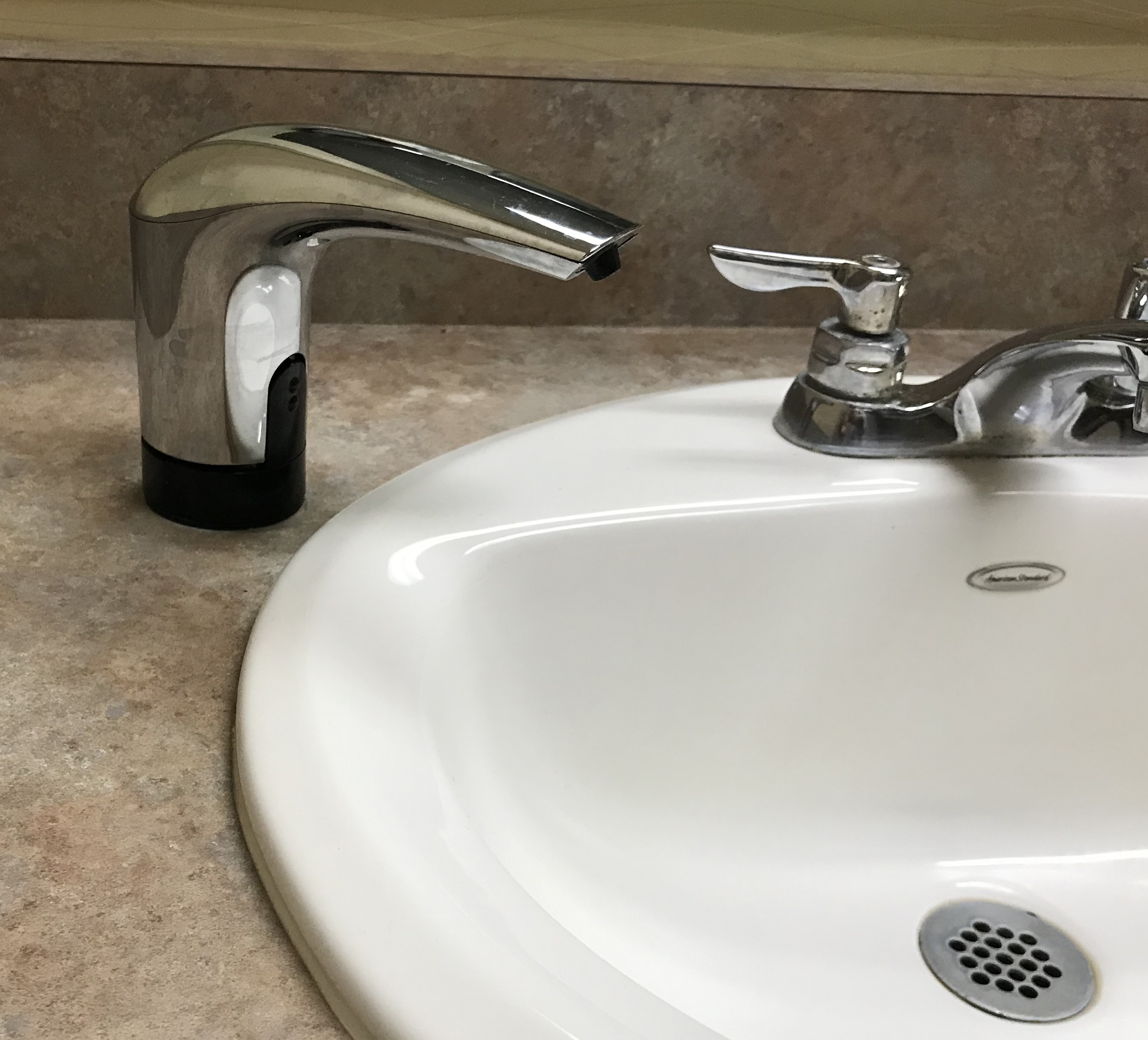 Clean Shape®
portable bottles
Specialty bottles
Heavy Duty and Bulk
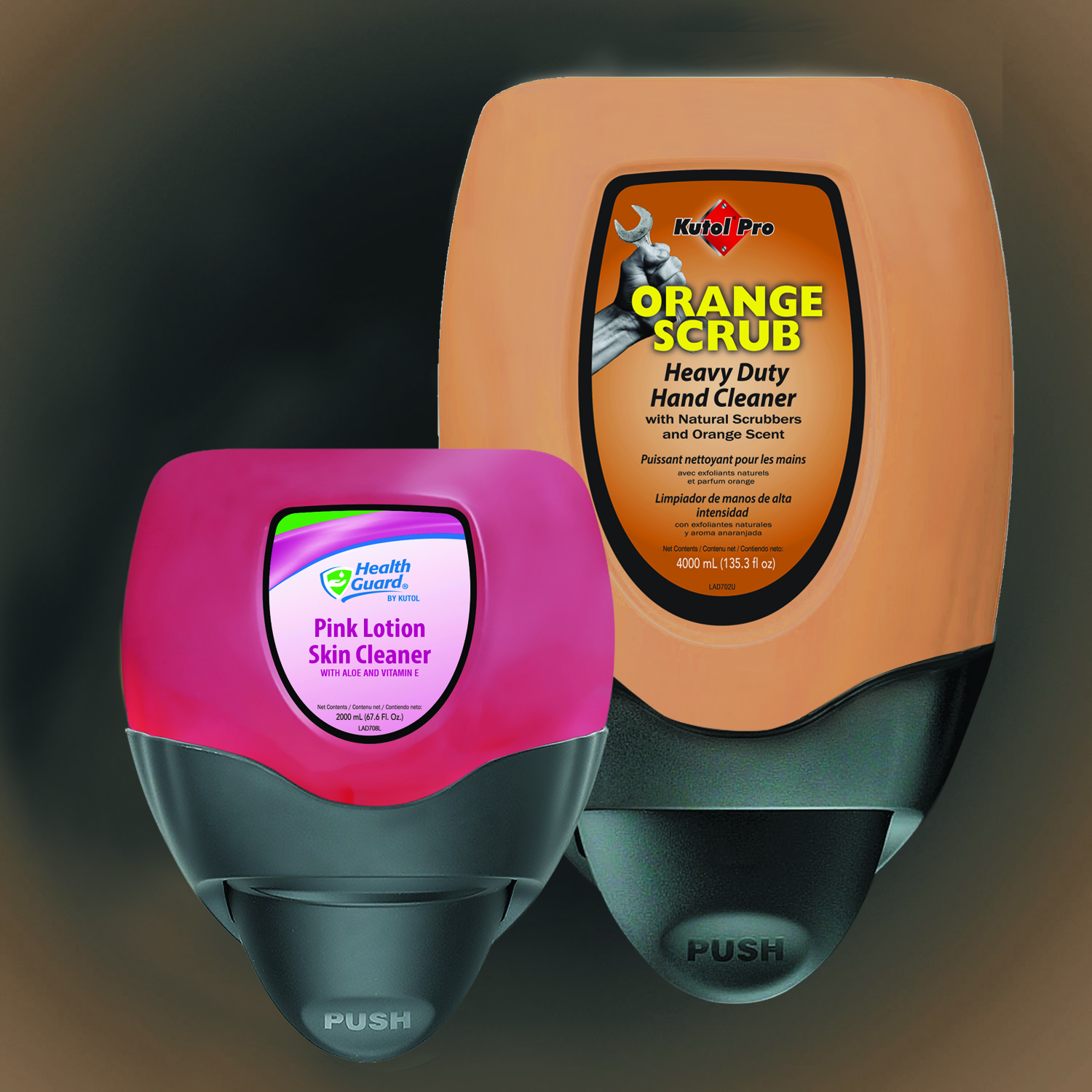 DuraView
Large capacity:  2 L and 4 L refills
Waterproof


	Gallons
	Flat top, pour top and pump
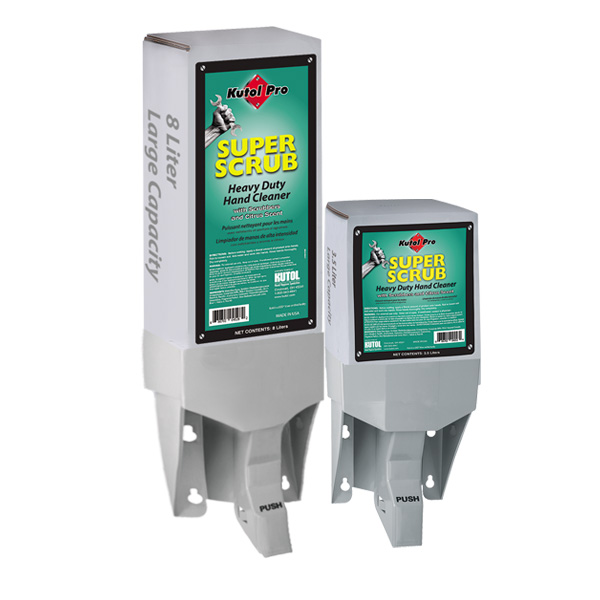 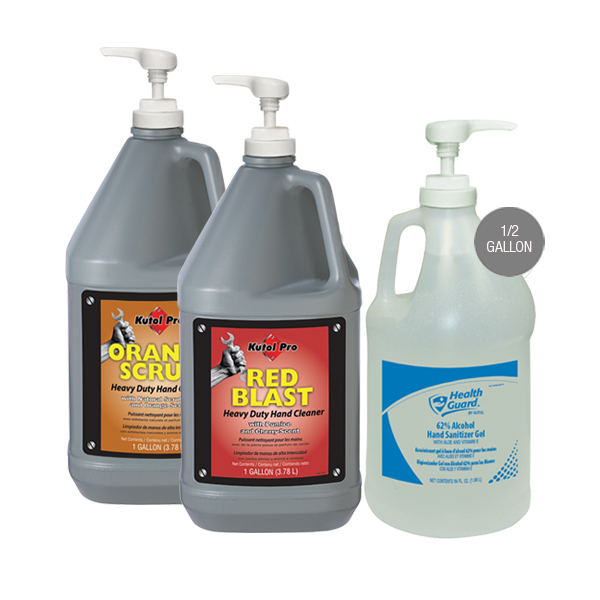 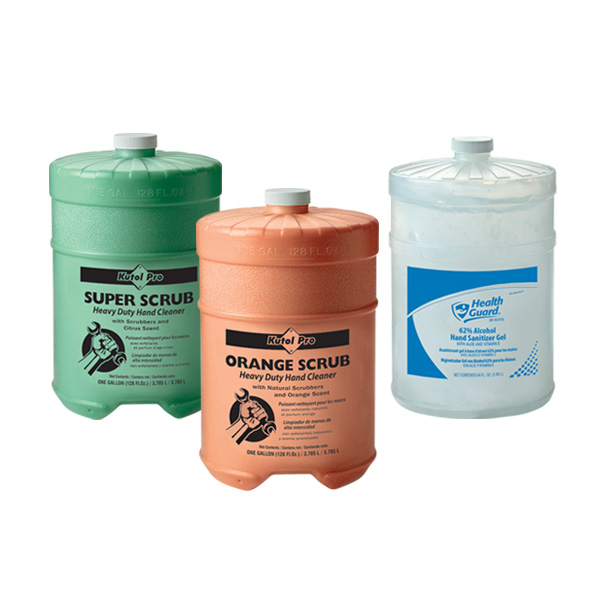 Capacity Plus
Largest bag-in-box system
3.5 L and 8 L refills
Formula Options
Soap, sanitizer and specialty skin care
Top 10 Products
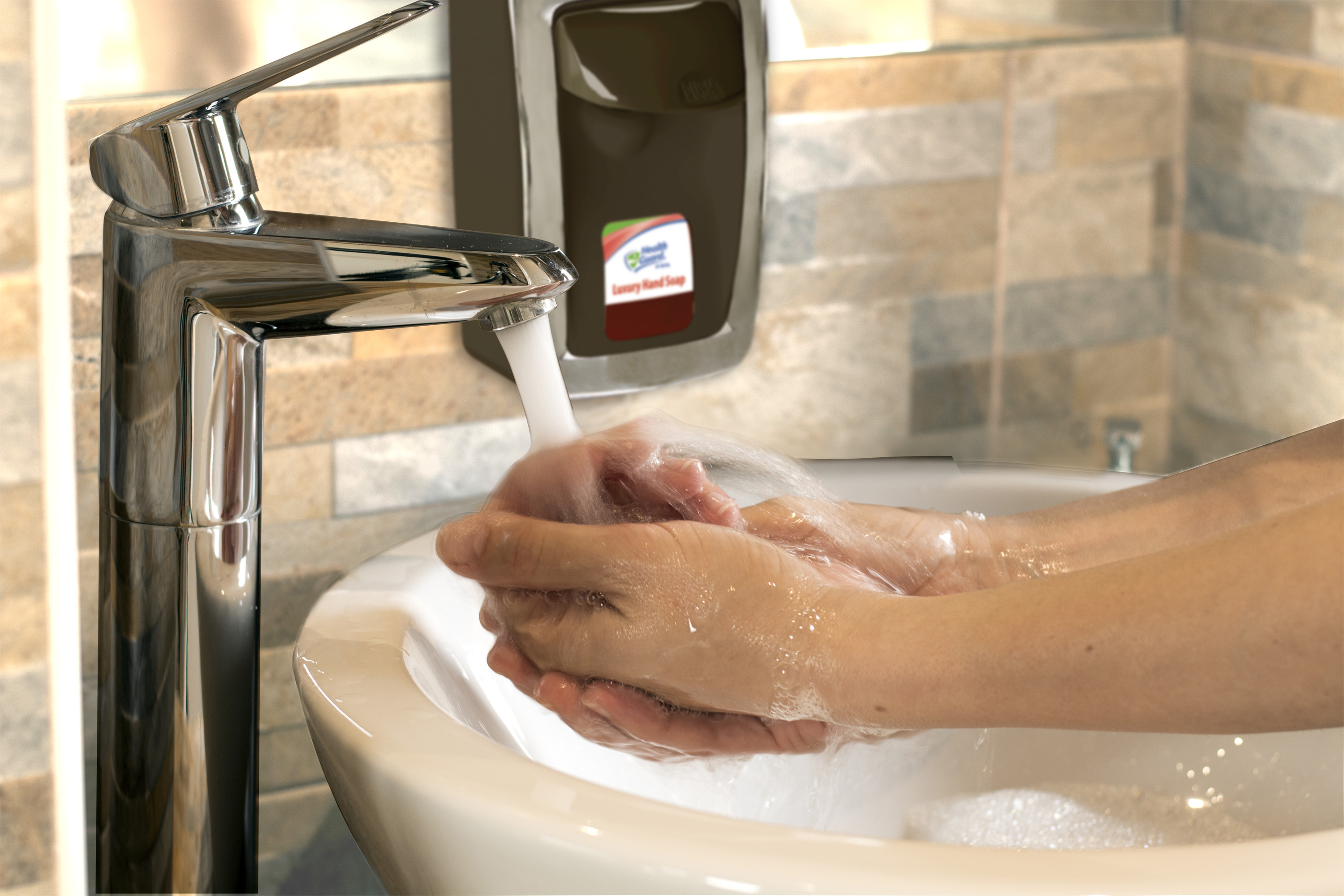 Foaming Luxury Soap
Foaming Advanced Antibacterial Soap
Foaming 62% Alcohol Sanitizer
Antibacterial Soap
Foaming Luxury Dye & Fragrance Free Soap
Pink Lotion Skin Cleanser
62% Alcohol Sanitizer Gel
Super-Scrub with Scrubbers
Hair & Body Shampoo
Foaming No Alcohol Sanitizer
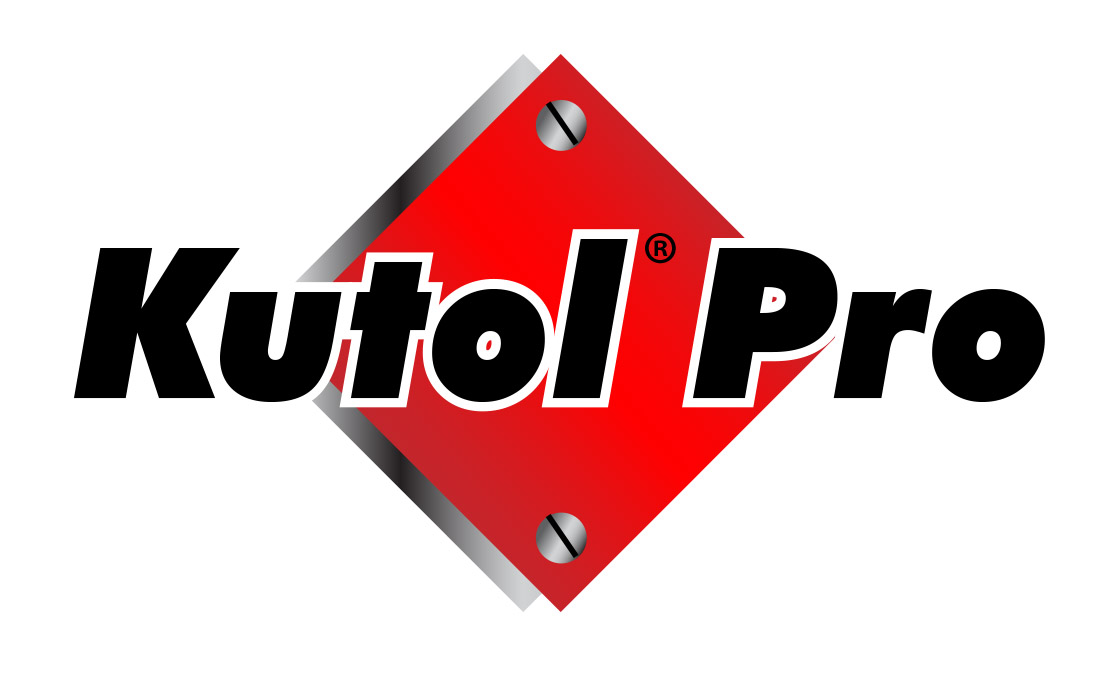 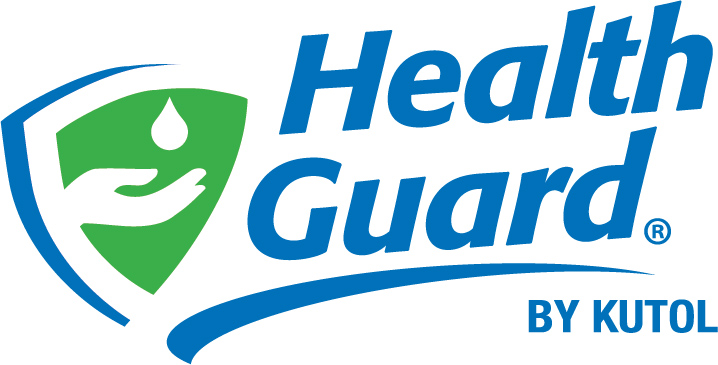 [Speaker Notes: Top selling products across all formulas]
Top Formulas
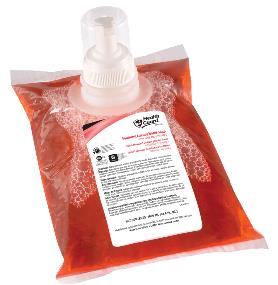 Soap
690: Foaming Luxury Soap
213: Foaming Advanced Antibacterial Soap
686: Foaming Luxury Dye & Fragrance Free
566: Pink Lotion Skin Cleanser
683: Foaming E2 Sanitizing Soap

Sanitizer
688: Foaming 62% Alcohol Hand Sanitizer
056: 62% Alcohol Hand Sanitizer Gel
682: Foaming No Alcohol Hand Sanitizer

Heavy Duty
045: Super-Scrub with Scrubbers
016: Sock-It with Pumice
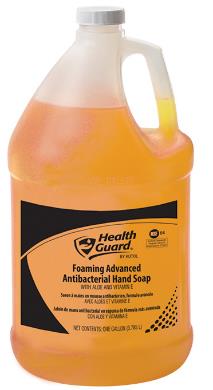 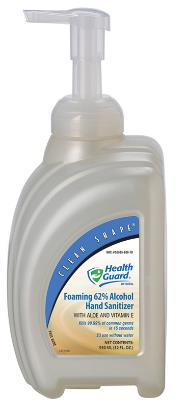 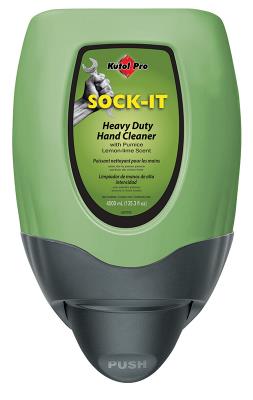 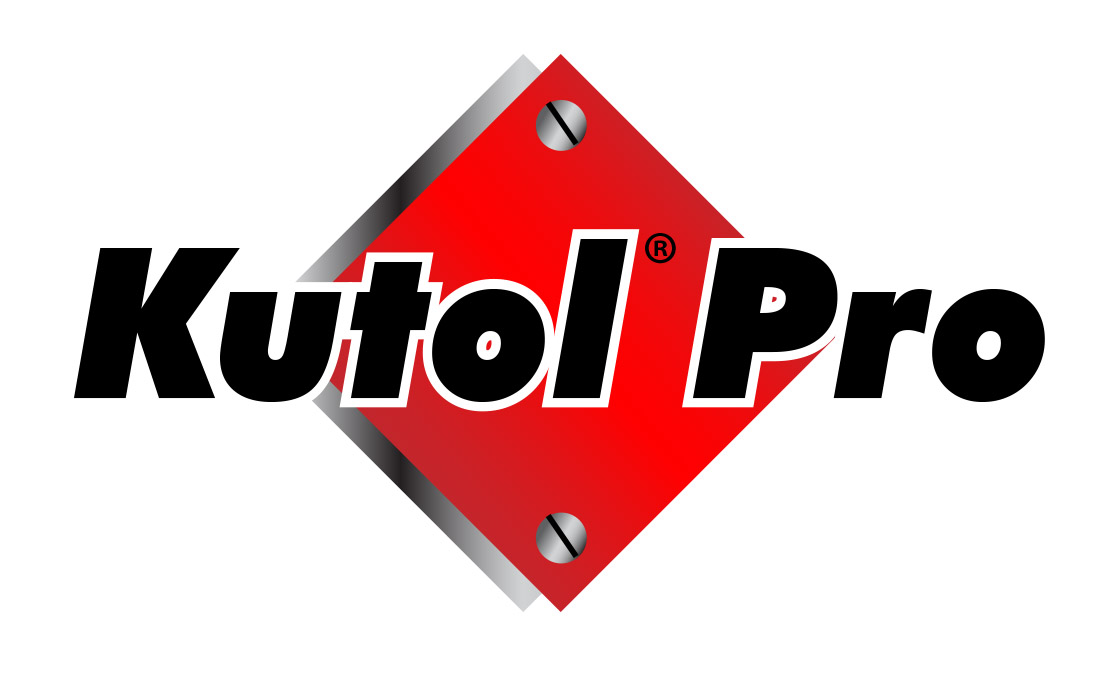 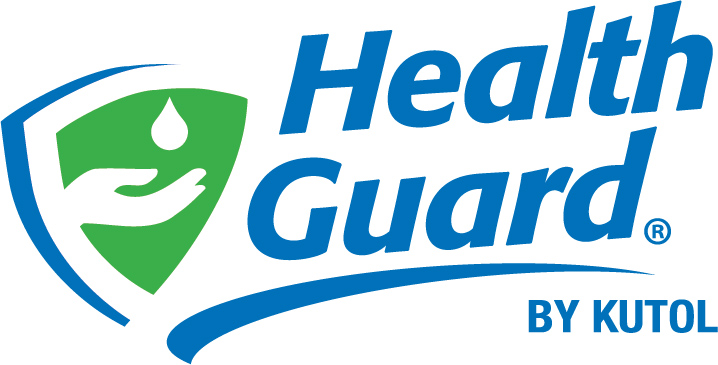 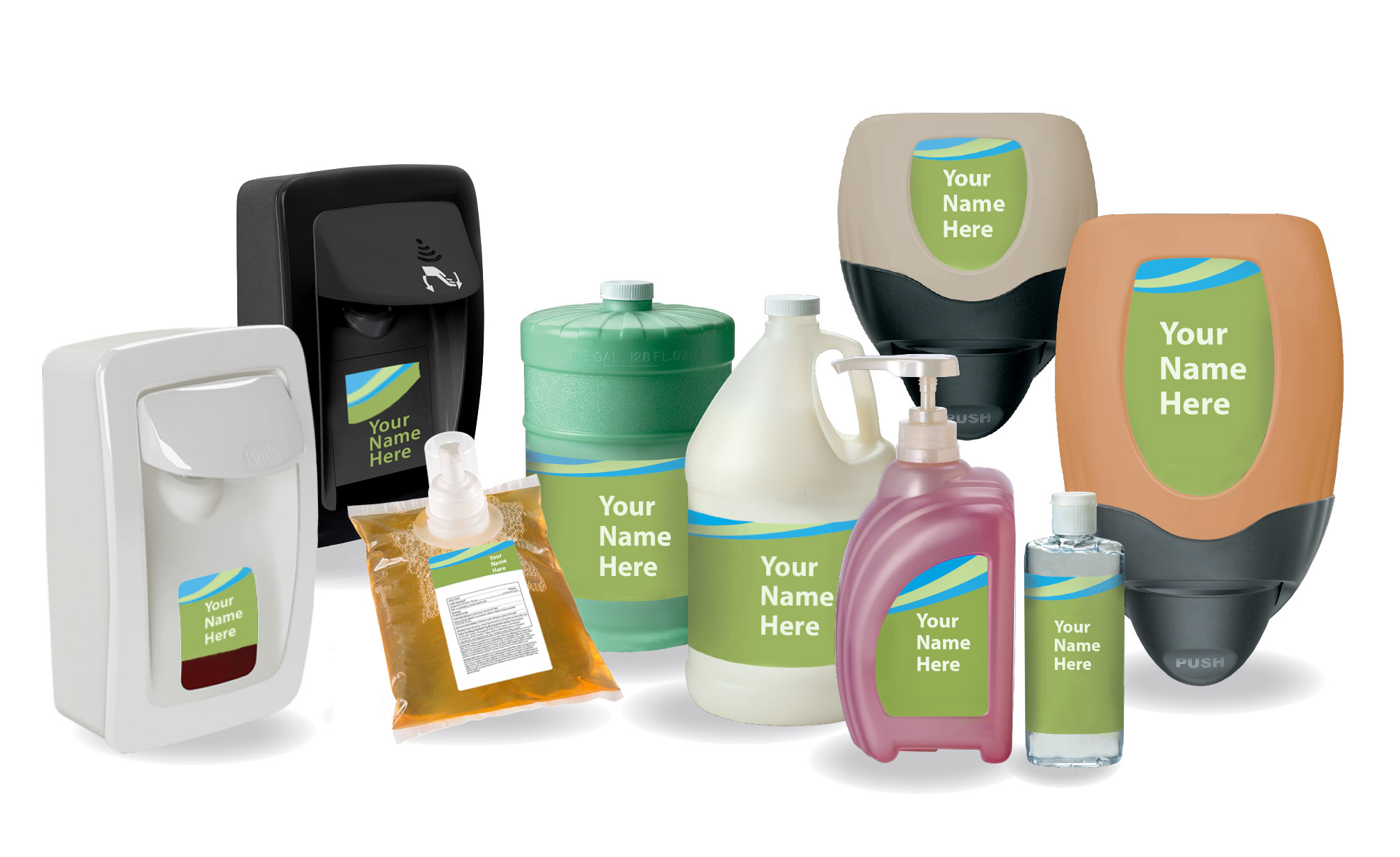 PRIVATE Branding
Private Label
Custom Formulas
Contract Soap Manufacturing
[Speaker Notes: Tailored solutions to meet your hand hygiene needs
Expertise: we’ve perfected the process because we’ve been doing it for more than 50 years]
Digital Resources
Kutol.com
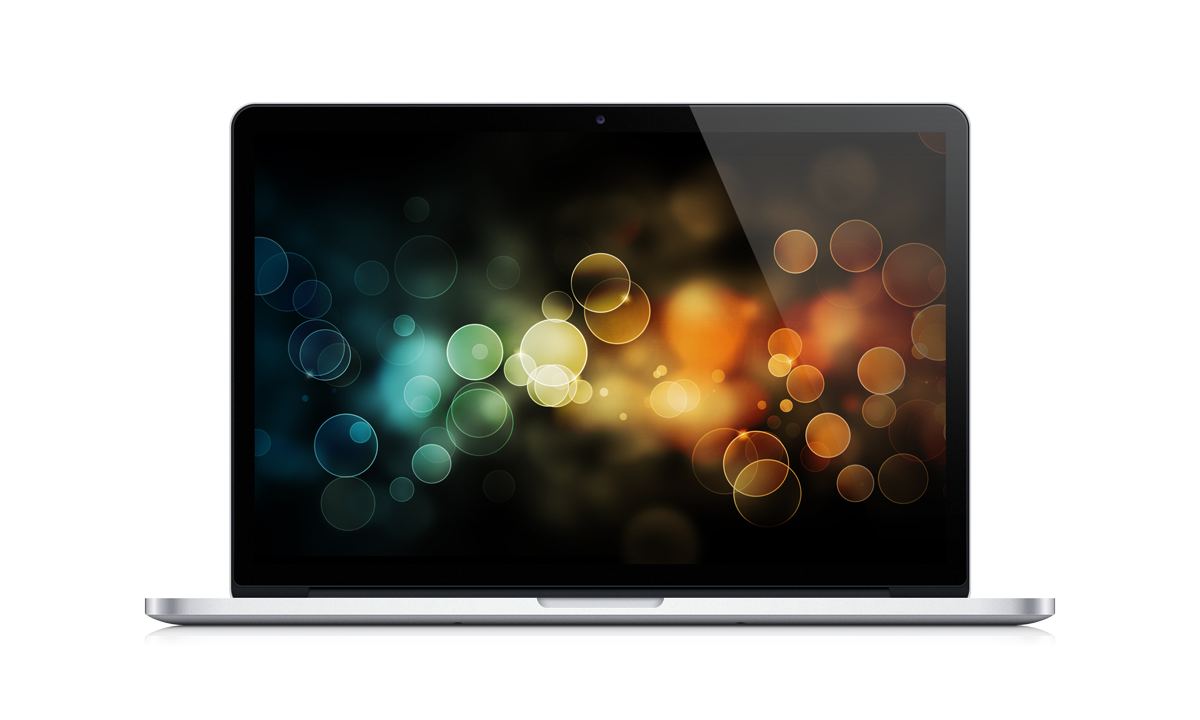 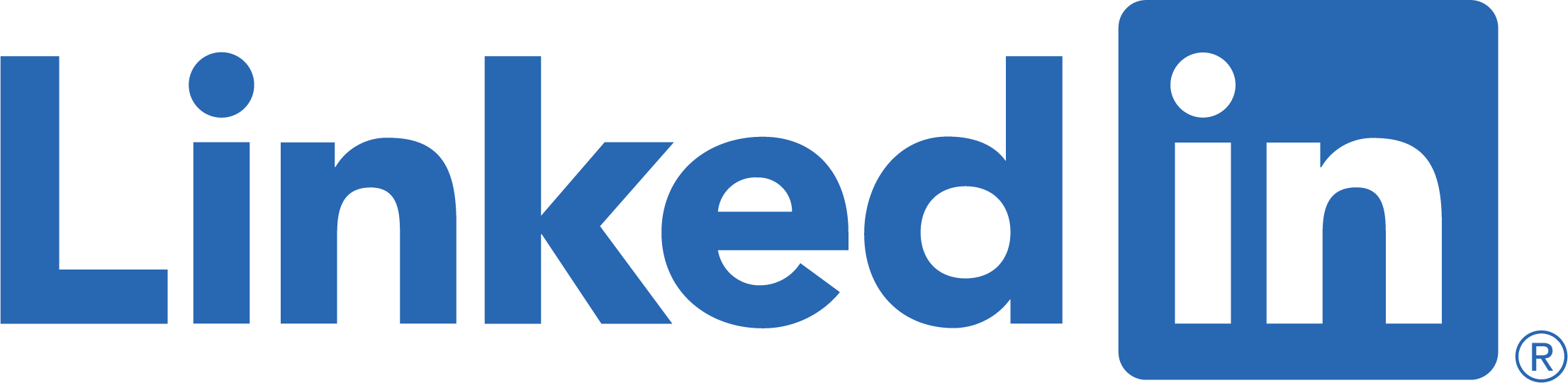 Follow us for updates and shareable content:
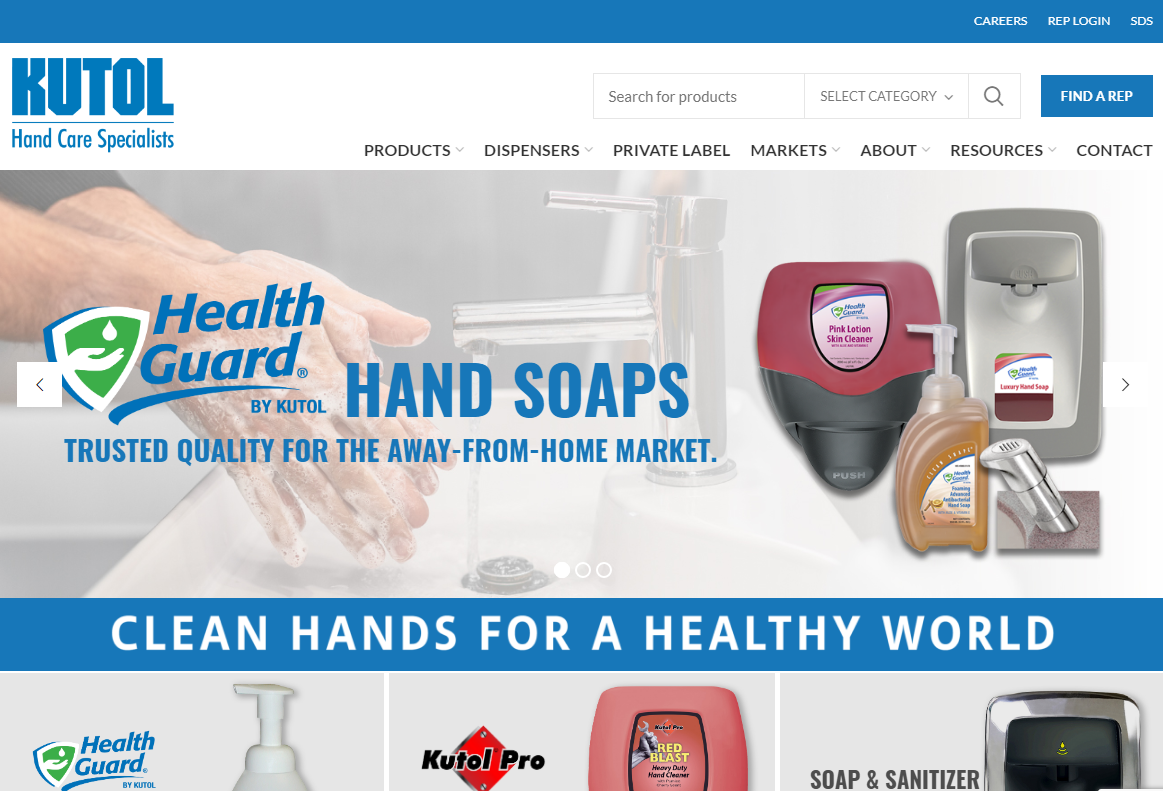 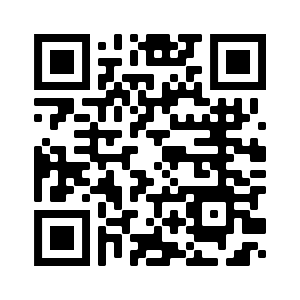 Scan now!
[Speaker Notes: Don’t forget to check out our website – a great resource for digital tools including: cost calculator, DECO visualizer, SKU search, SDS, etc
Follow Kutol on LinkedIn for usable, shareable content relative to your customers]
Depend on Kutol
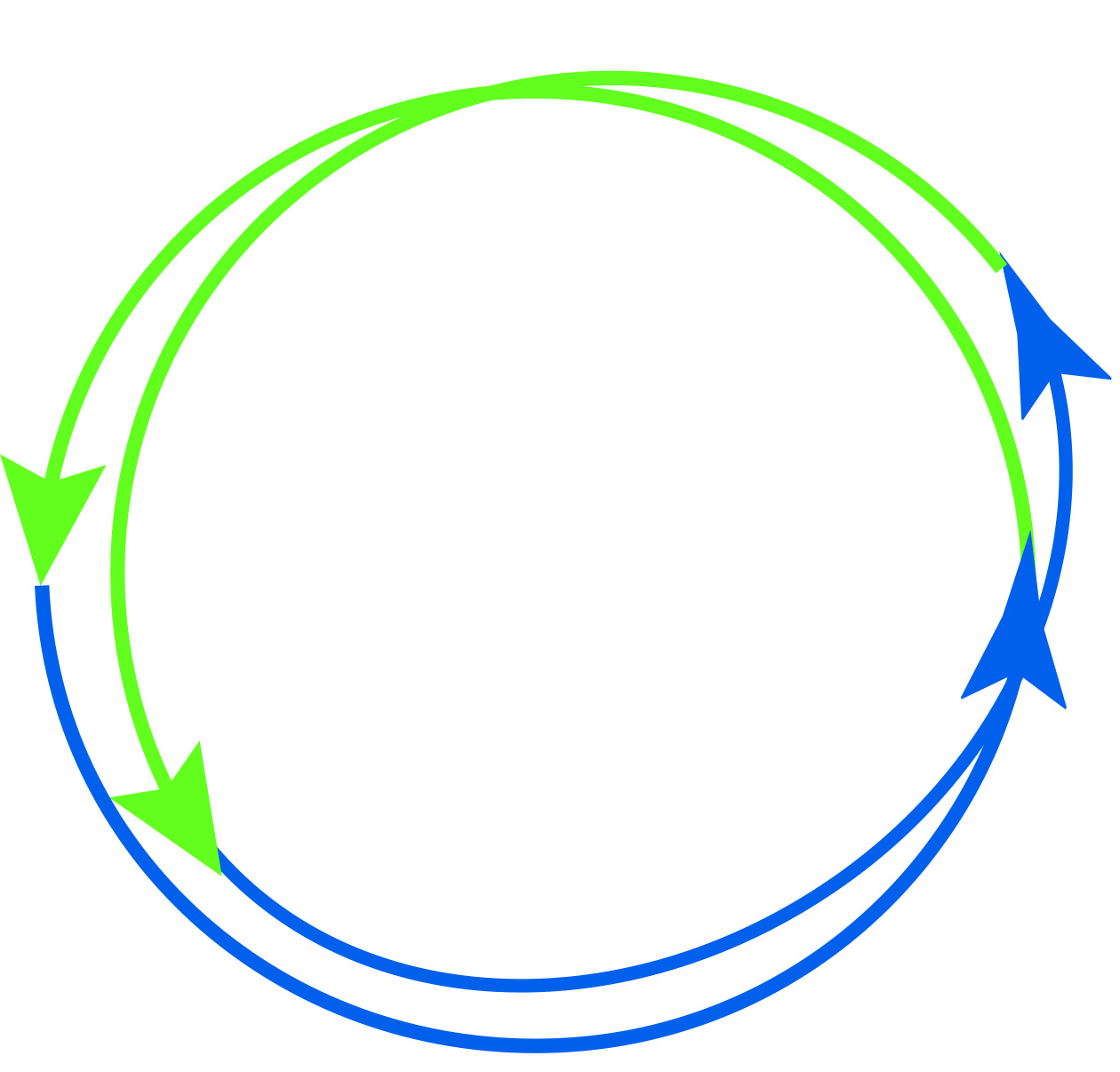 Your Partner in Hand Care
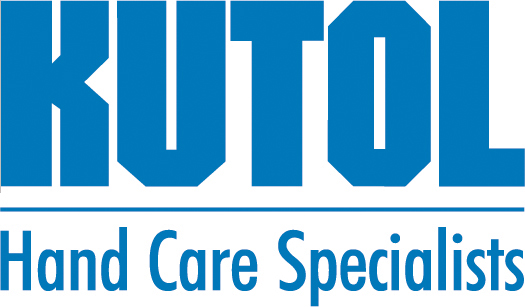 [Speaker Notes: {Display Kutol and partner logos within circle. Do not distort circle by dragging to adjust size – marketing is available to help with resizing, etc.}

Grow your customer base with Kutol
We look forward to the next steps in the process to be your preferred skin care partner]
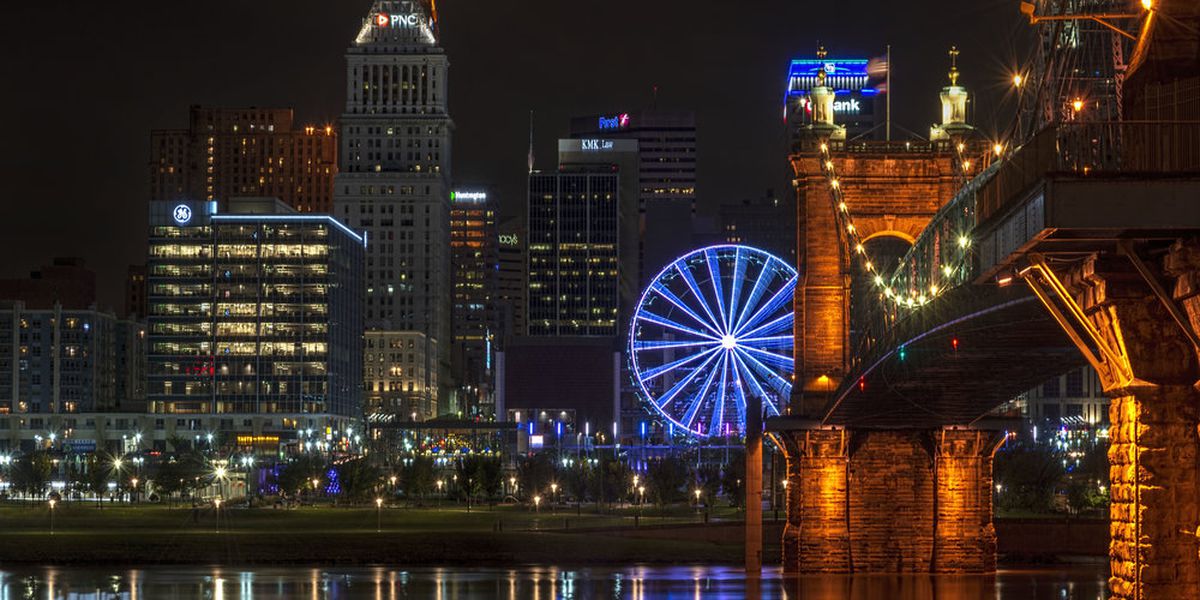 Kutol Products
Recap and Questions